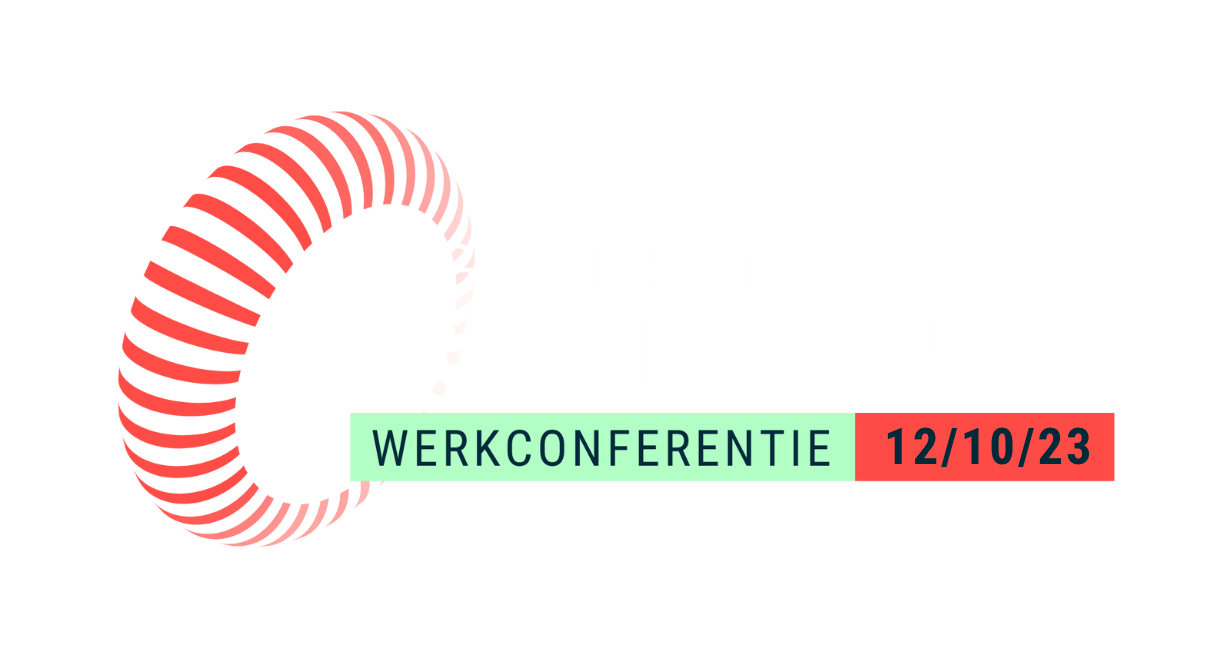 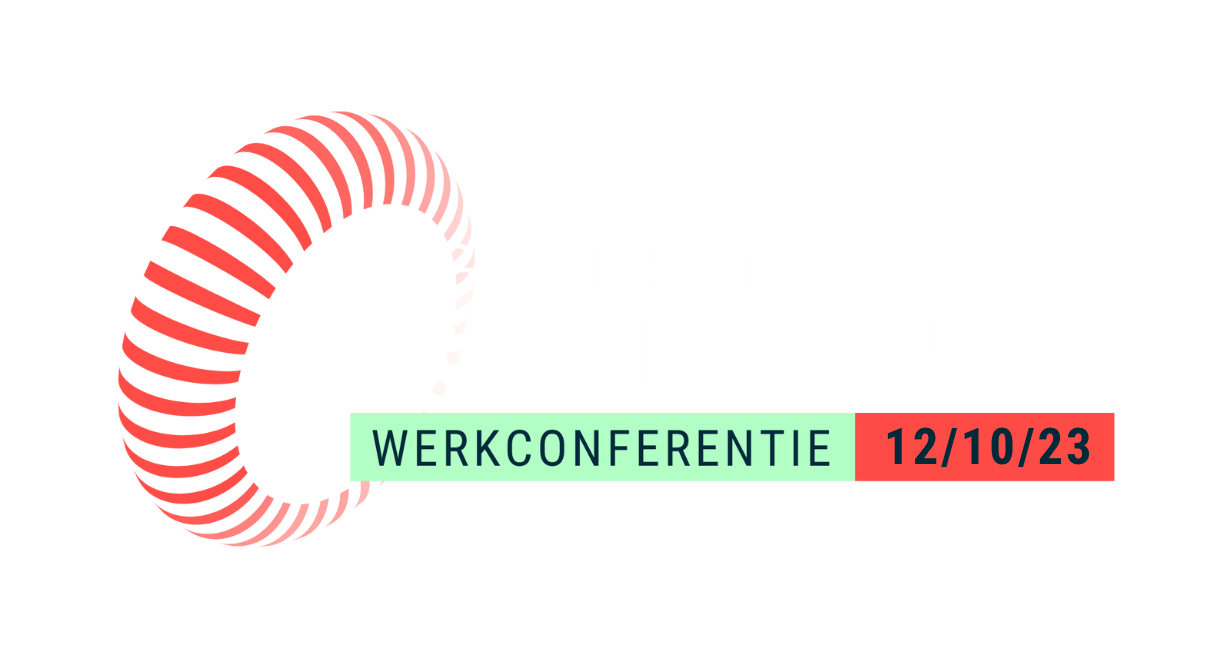 Welkom!
Lectorenplatorm 
Logitimo
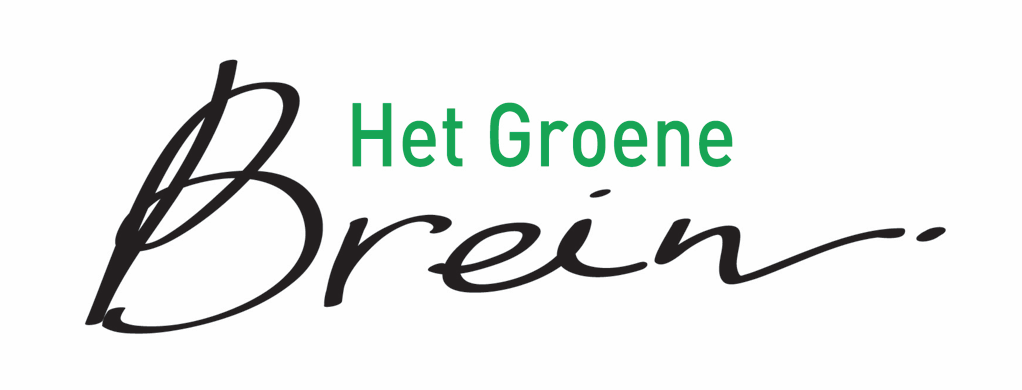 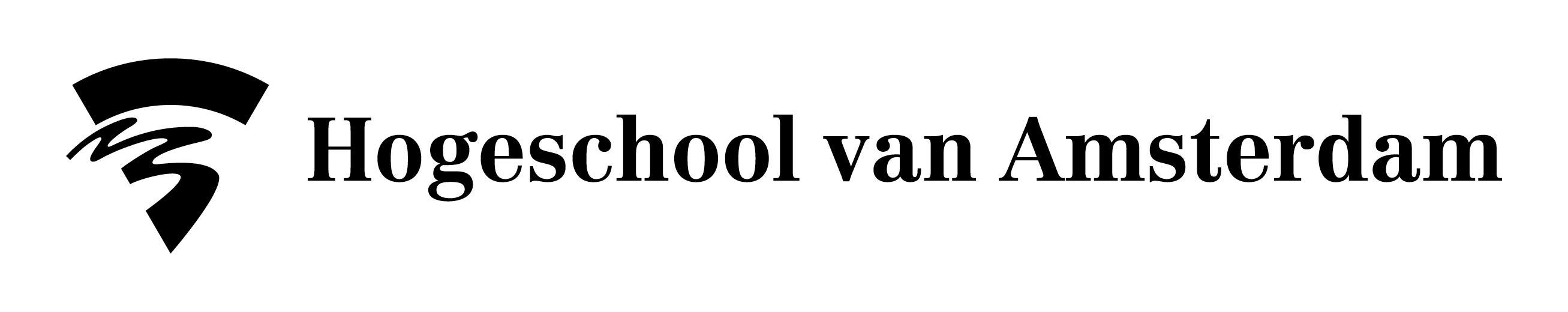 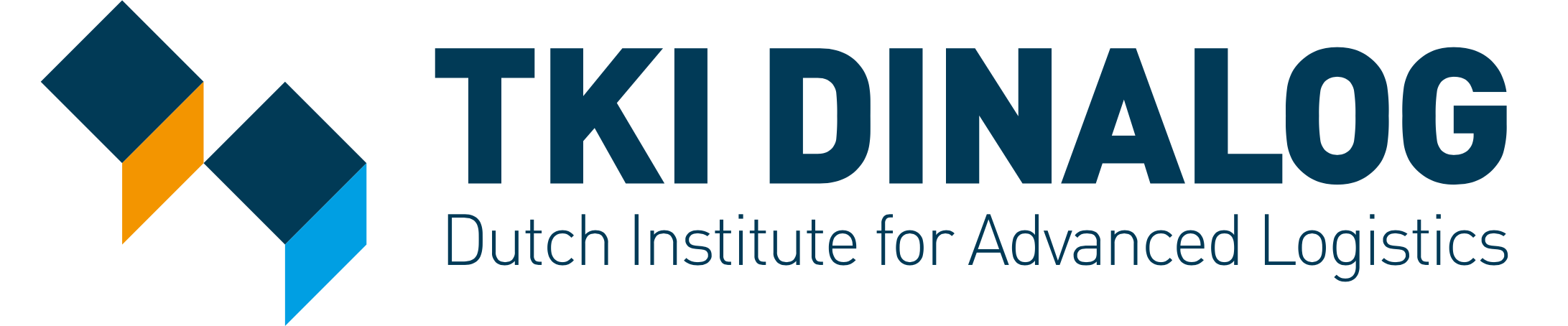 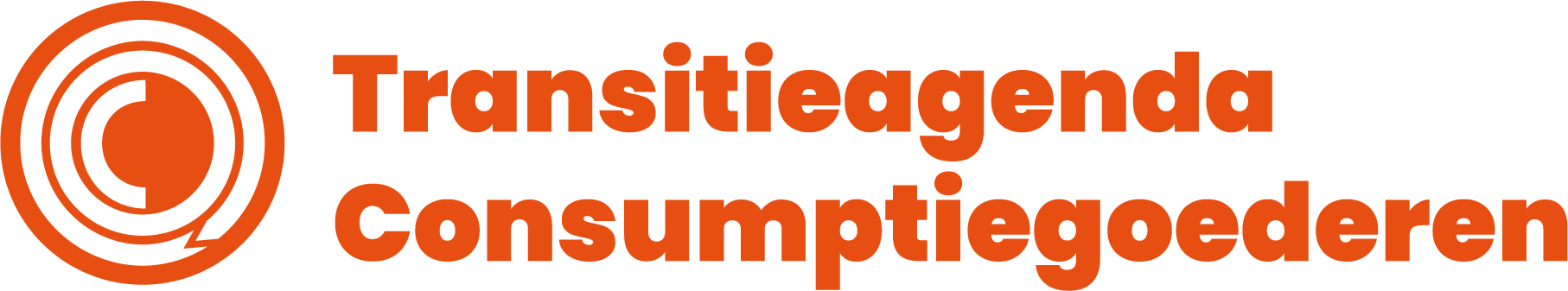 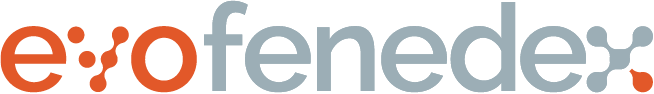 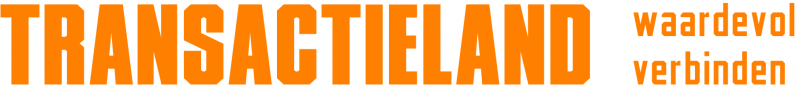 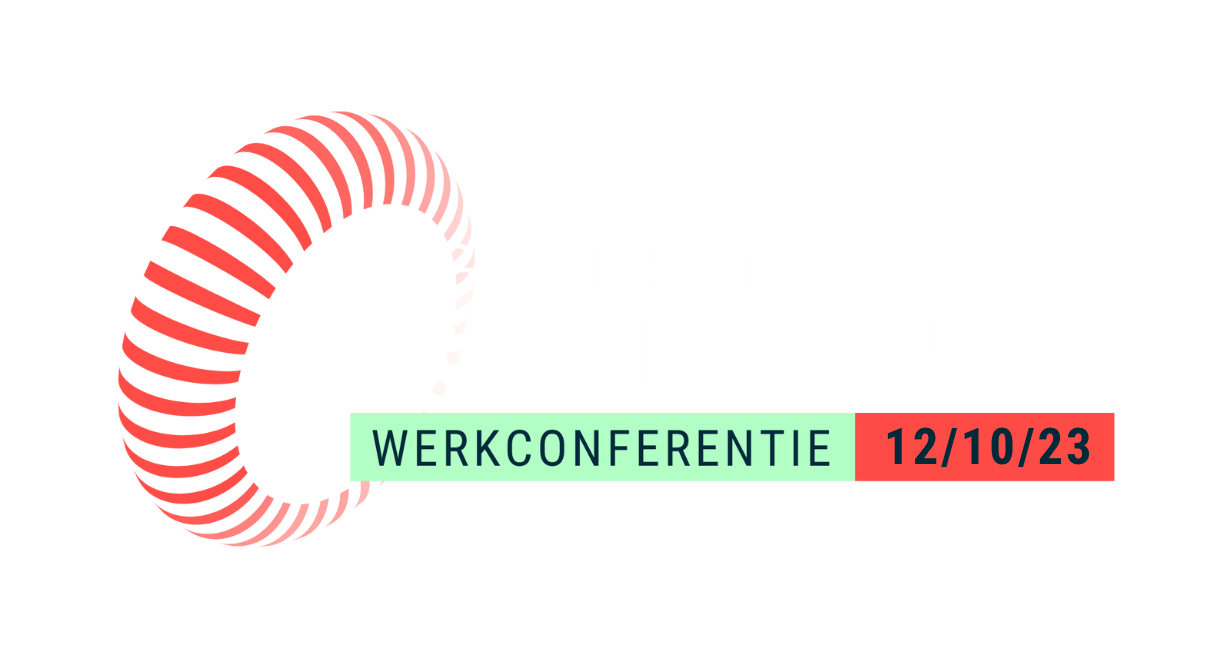 Programma
Deze ochtend

10:00 uur			Aftrap
10:45 uur			Korte pauze
11:00 uur			Aan de slag
12:00 uur			Lunch
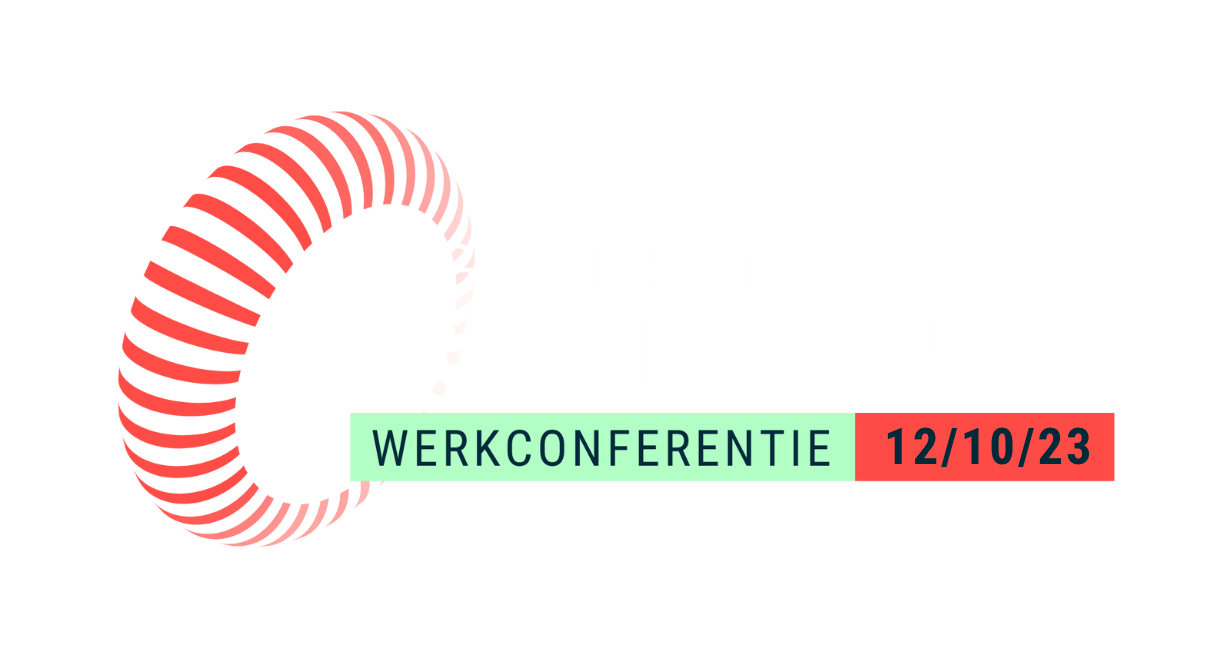 Programma
Middag

13:00 uur		Plenair: Nijsen Company in beweging 
14:40 uur		Pauze
15:00 uur		Meet ups
16:00 uur		Borrel in Café Ko
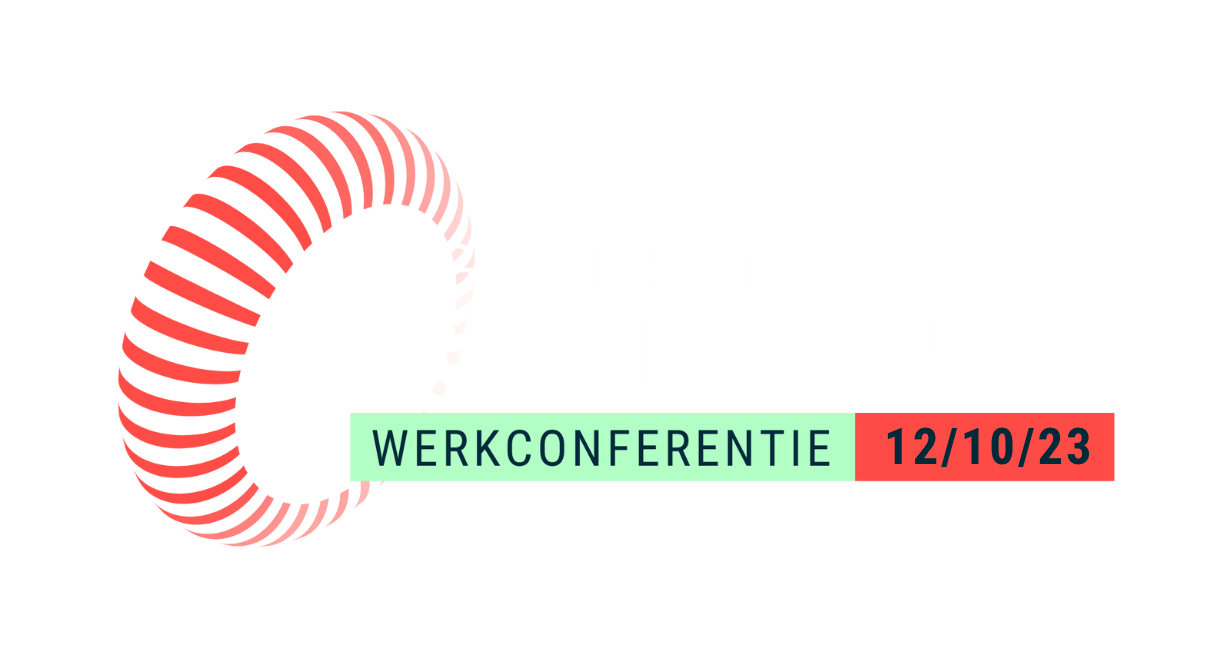 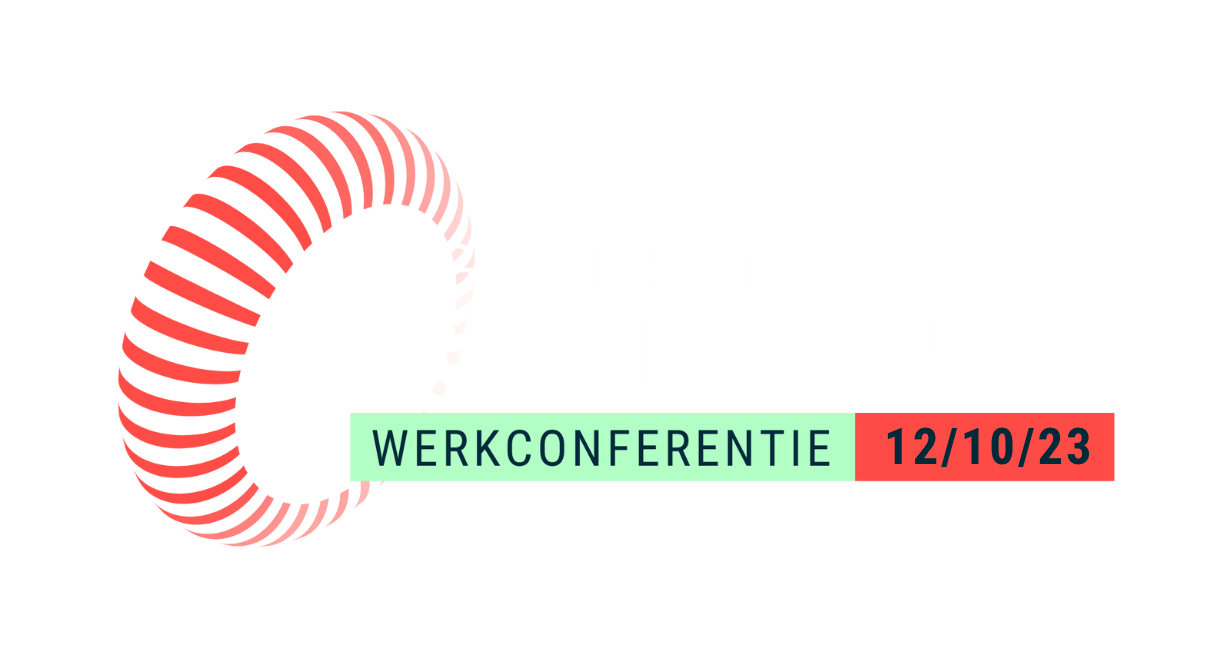 [Speaker Notes: Welkom door Inge Oskam - Conferentie Logistiek Beweegt de Circulaire Economie - YouTube]
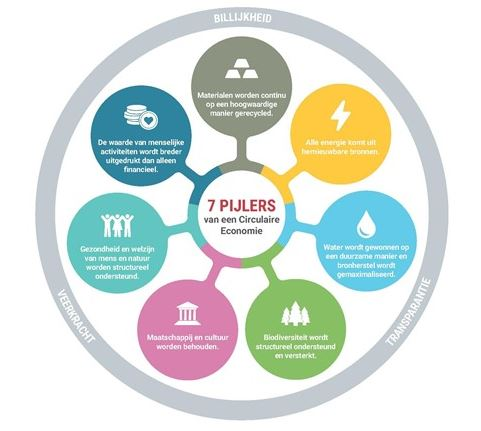 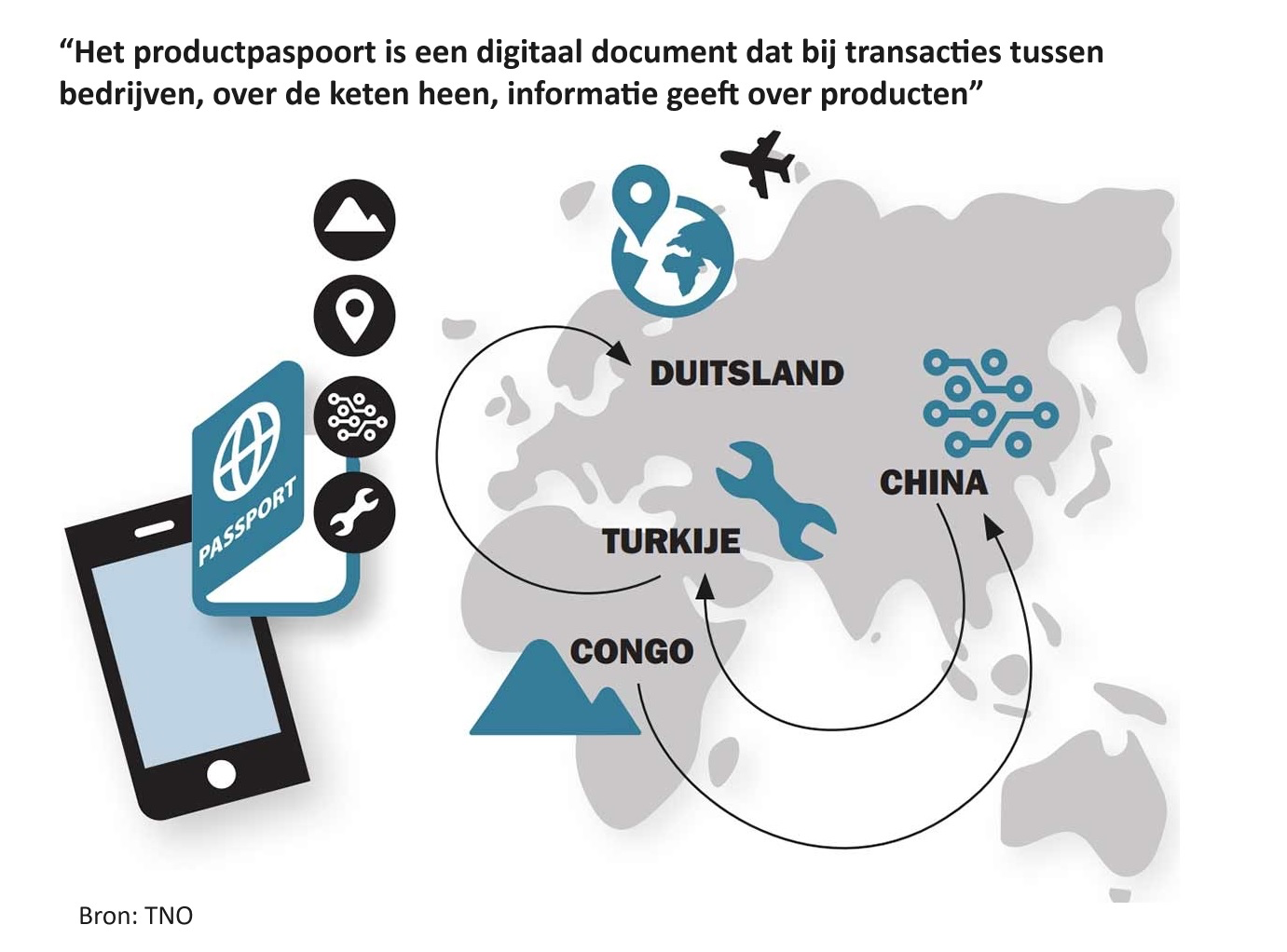 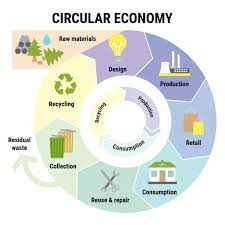 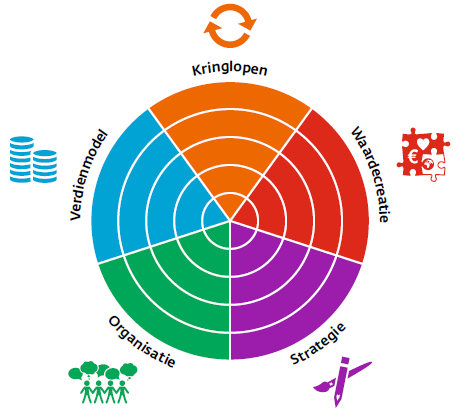 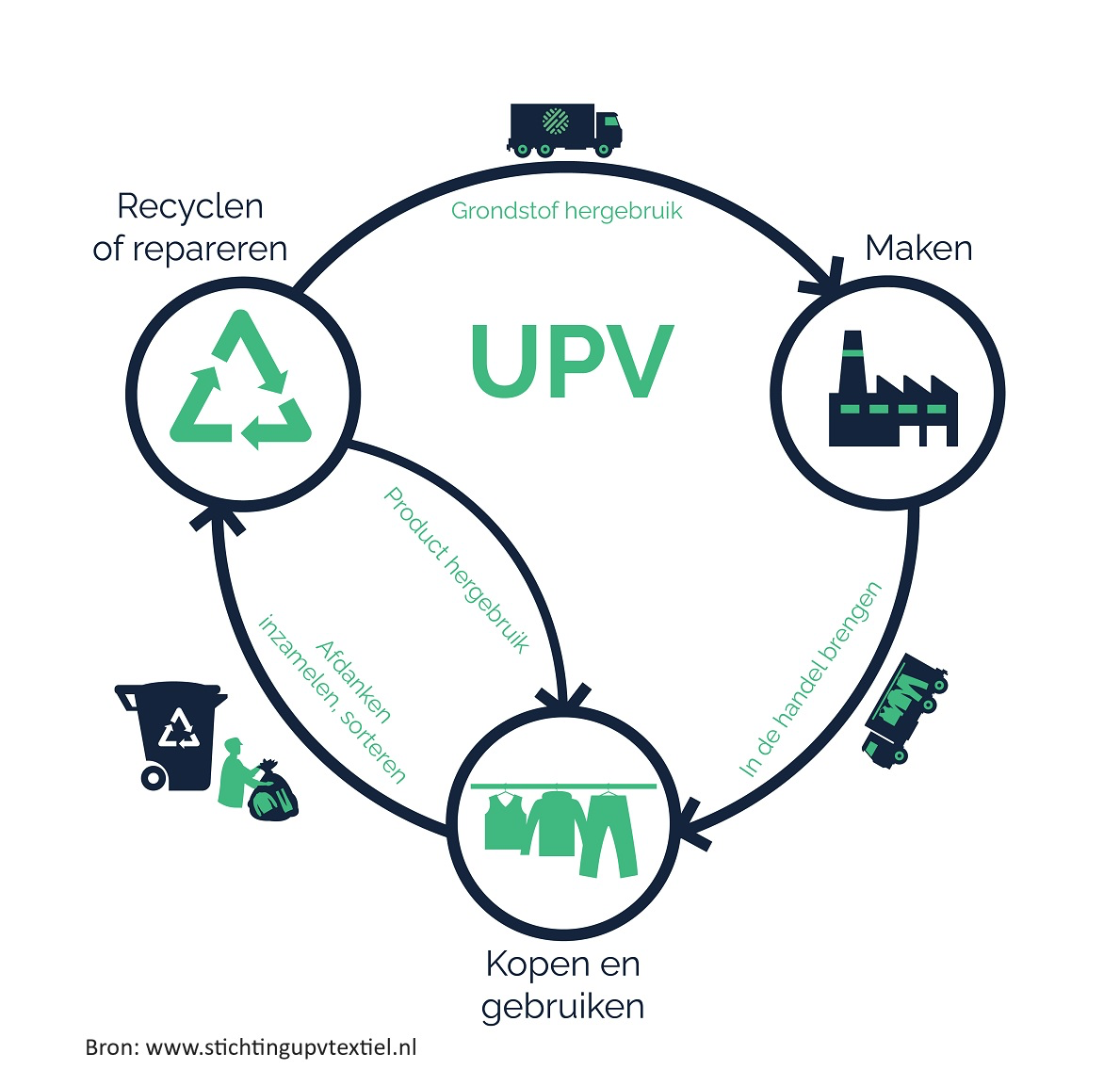 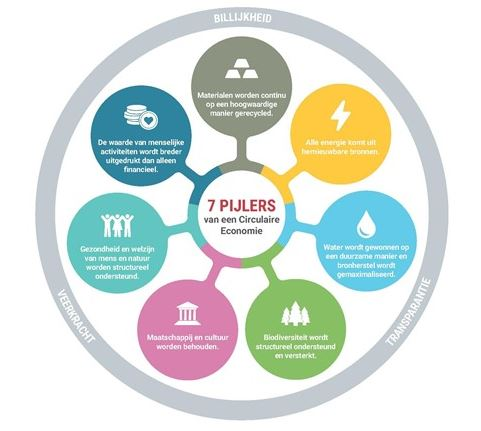 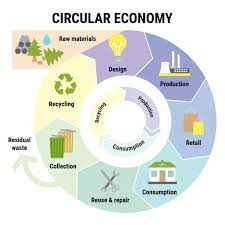 Wat is jouw ambitie 
		en waar sta je nu?
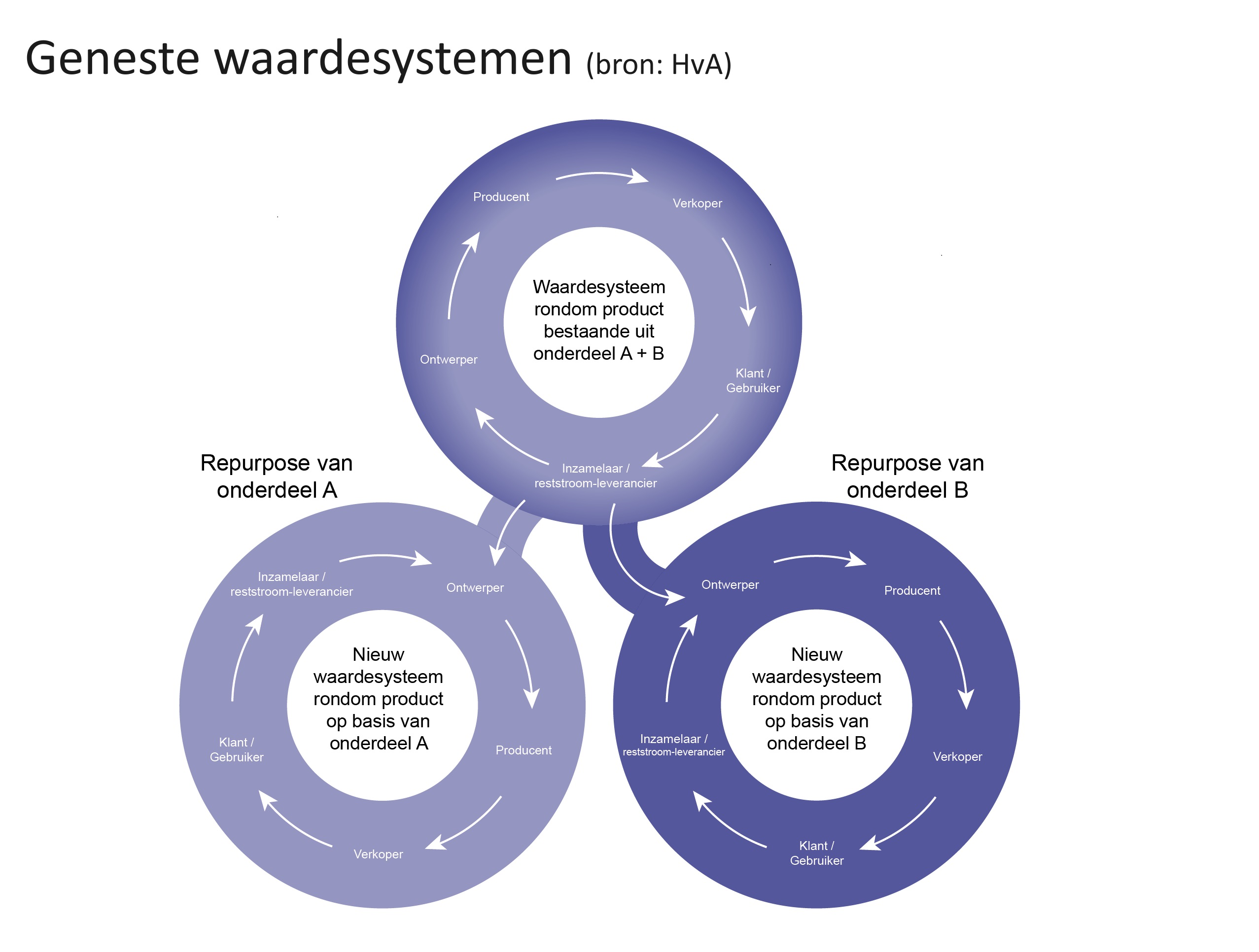 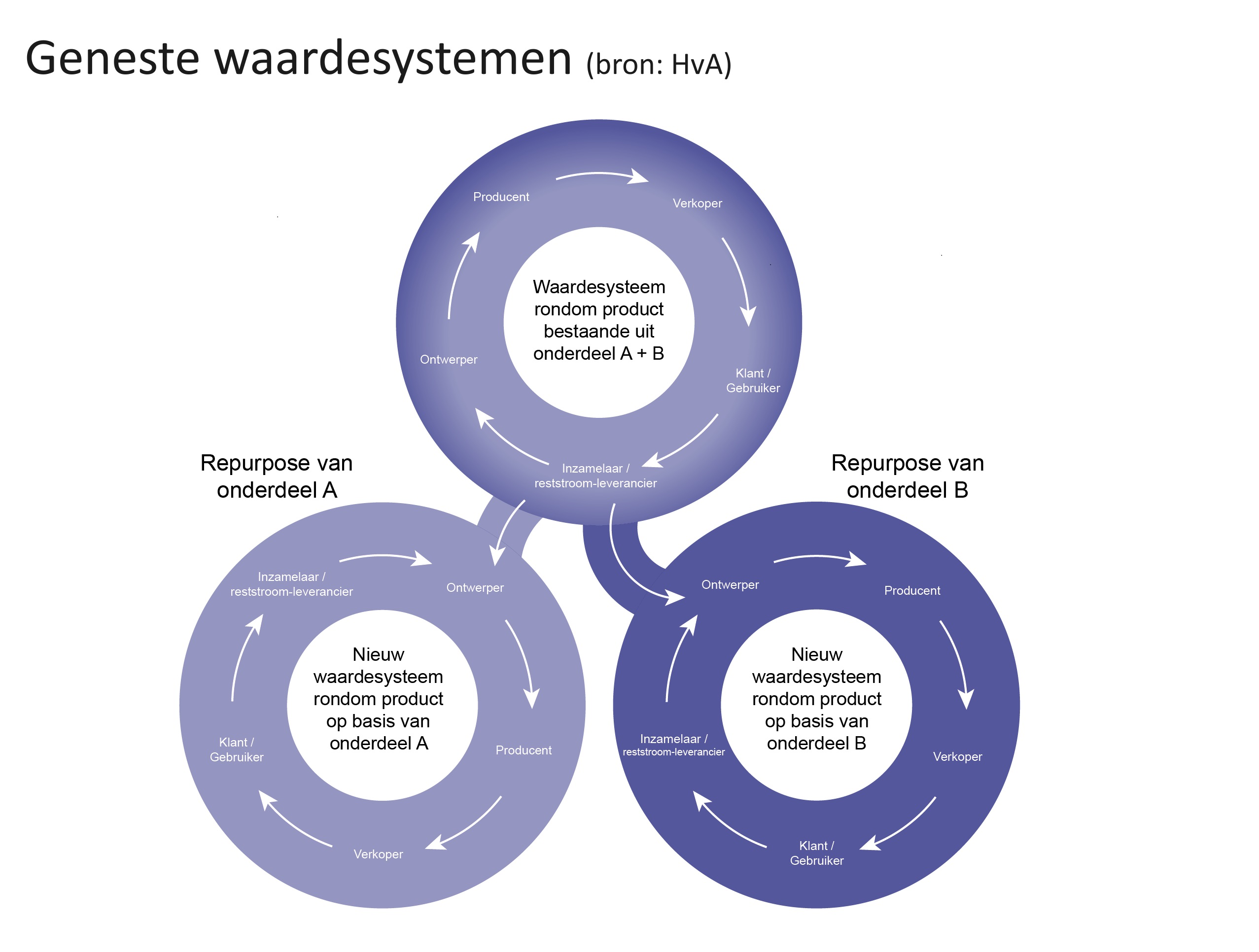 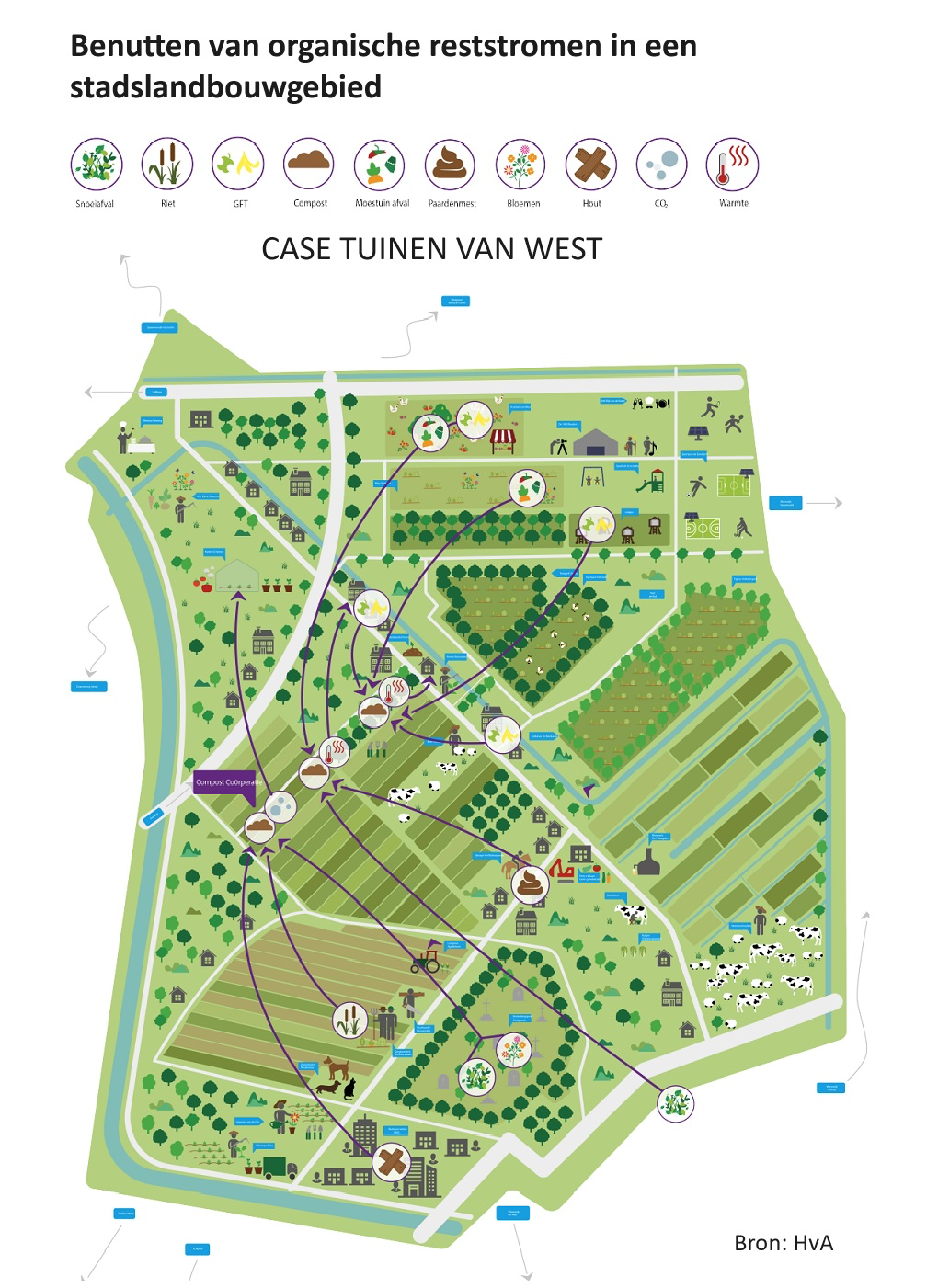 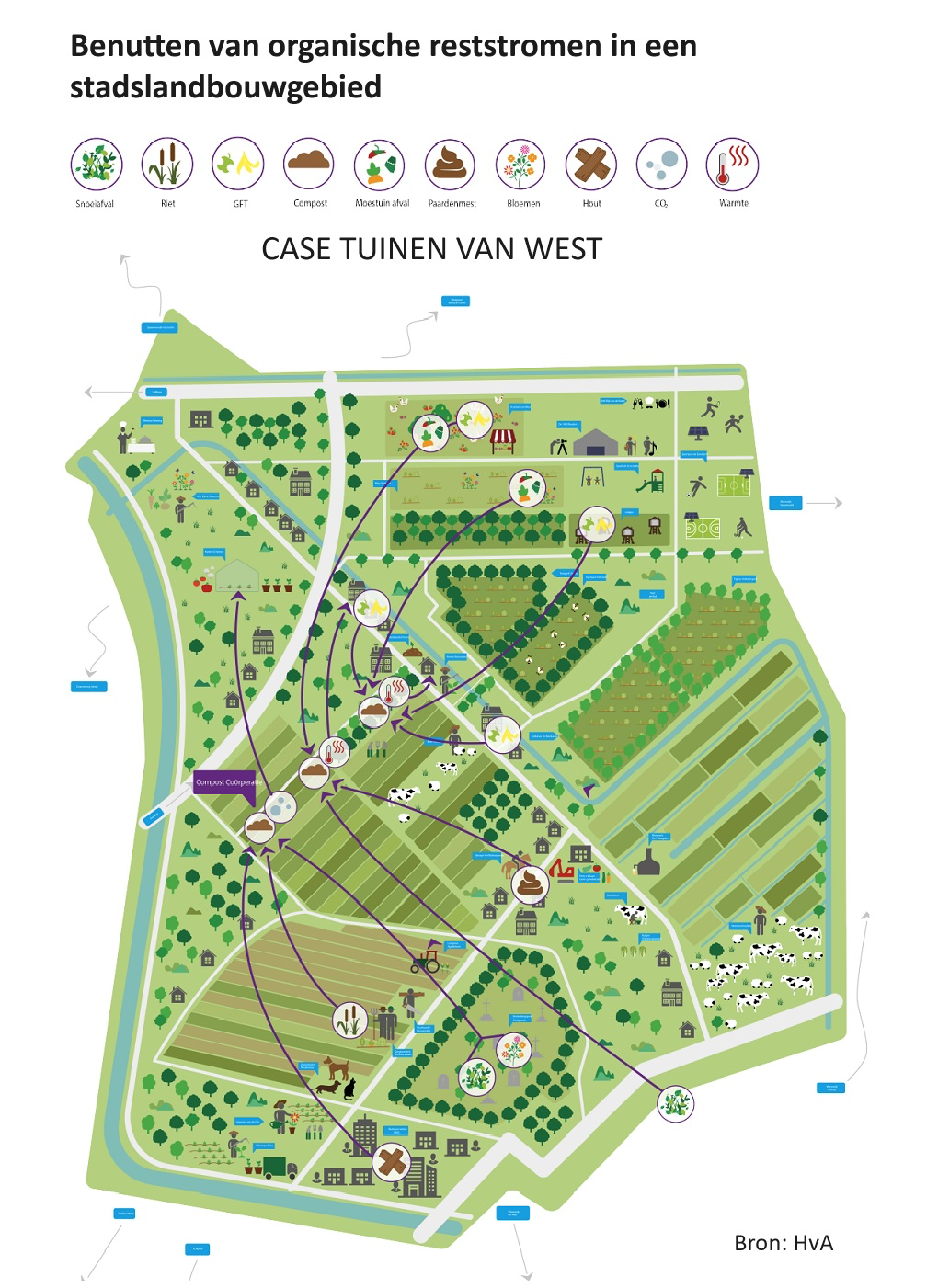 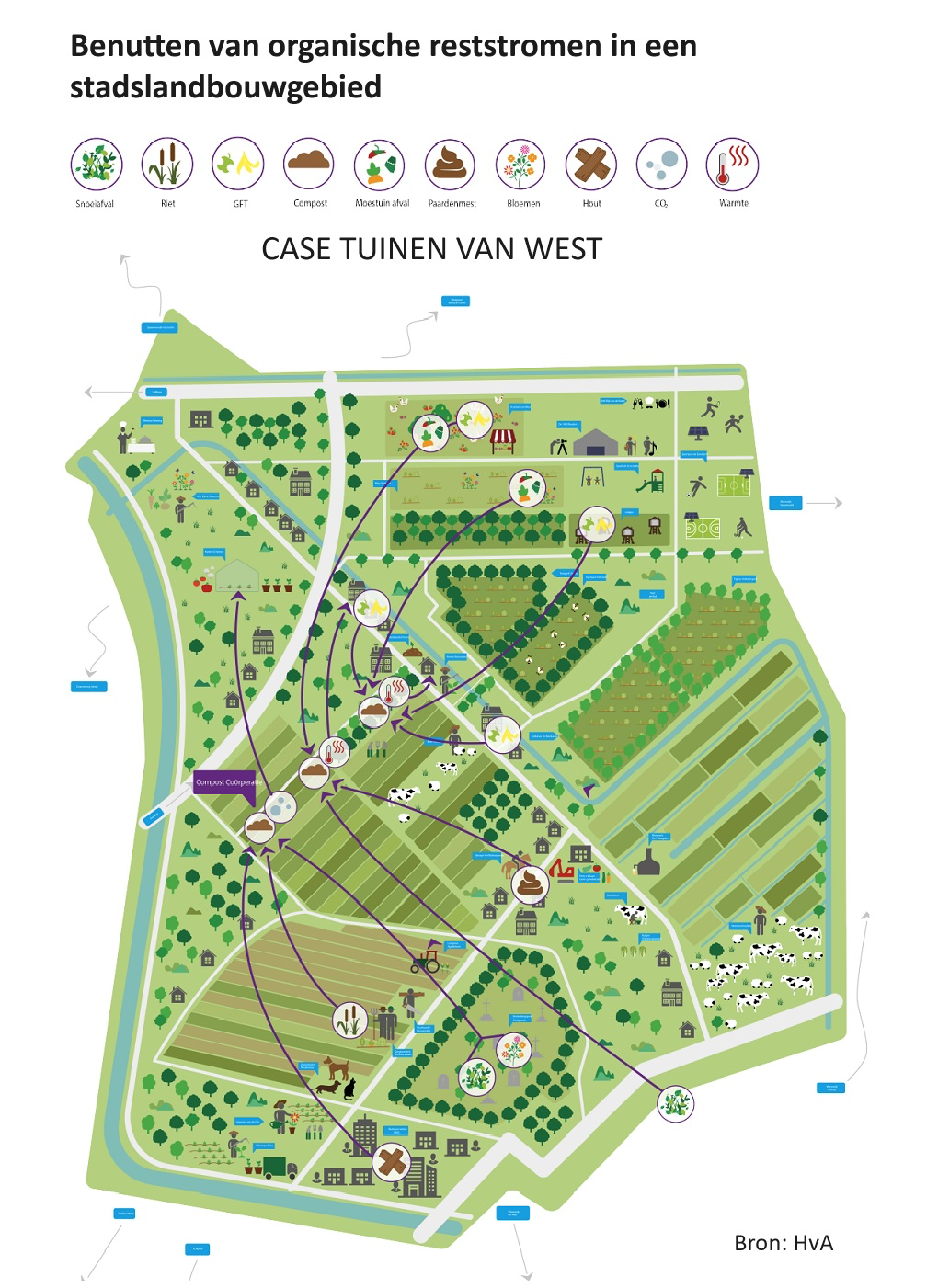 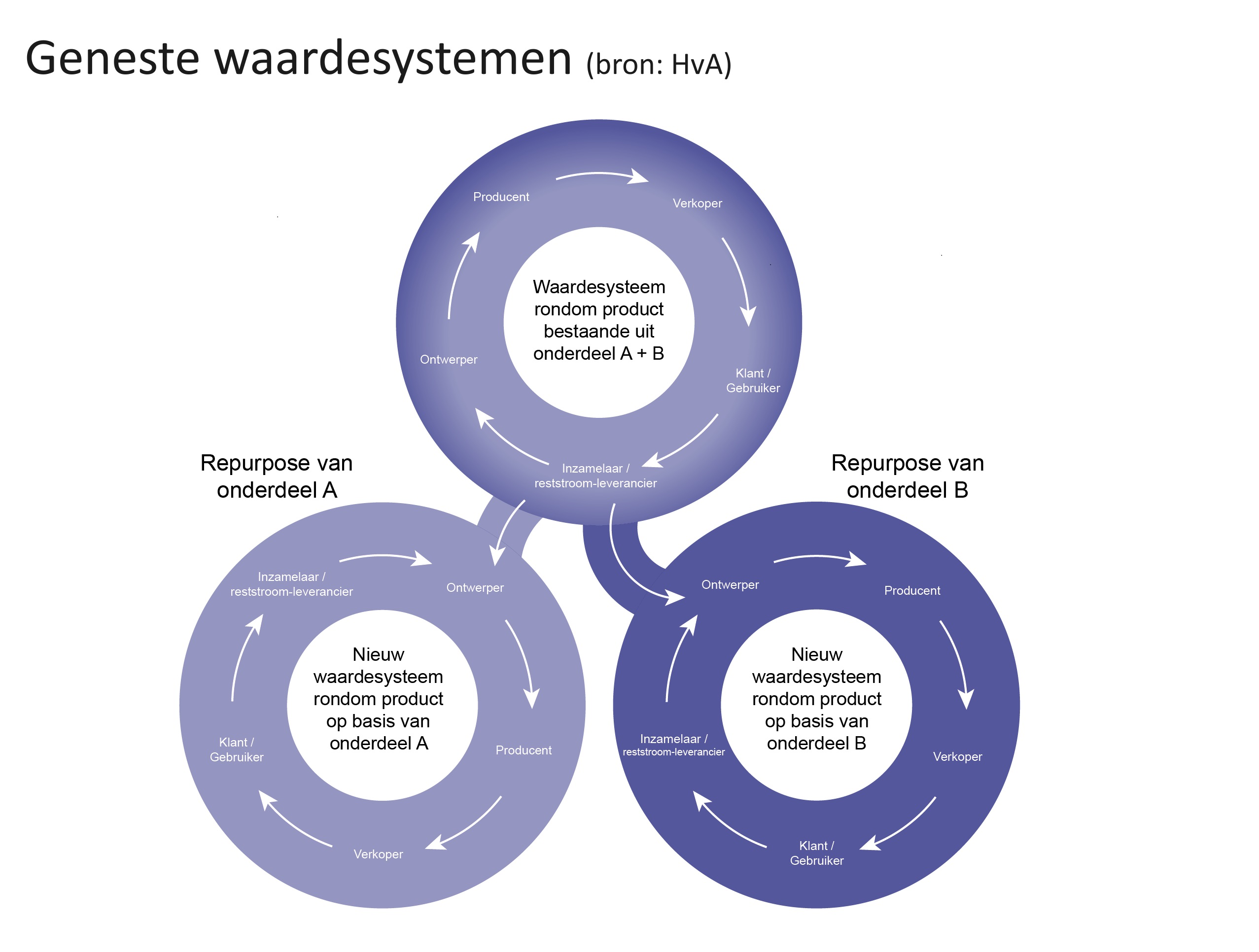 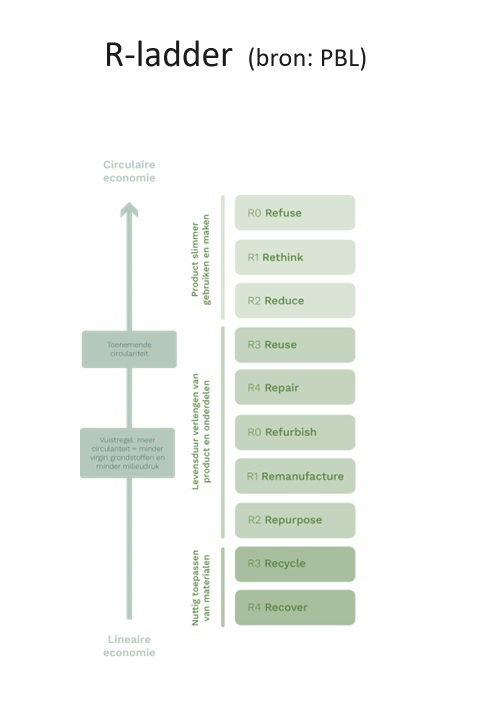 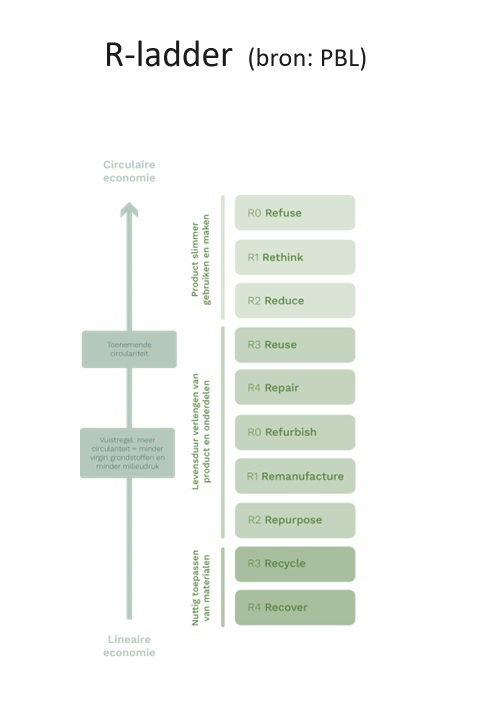 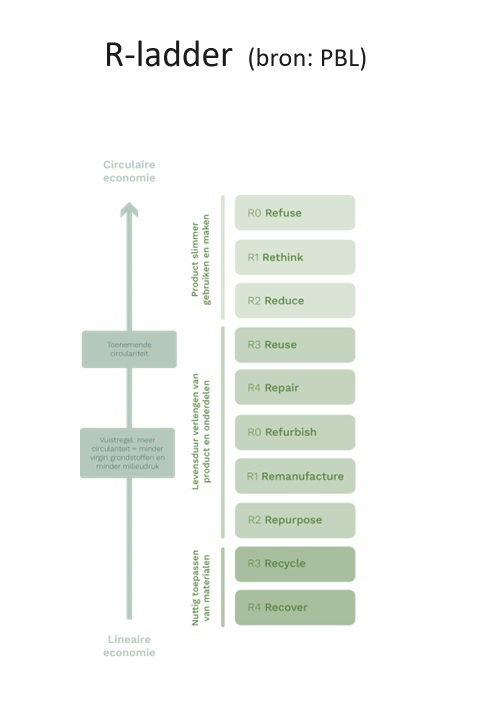 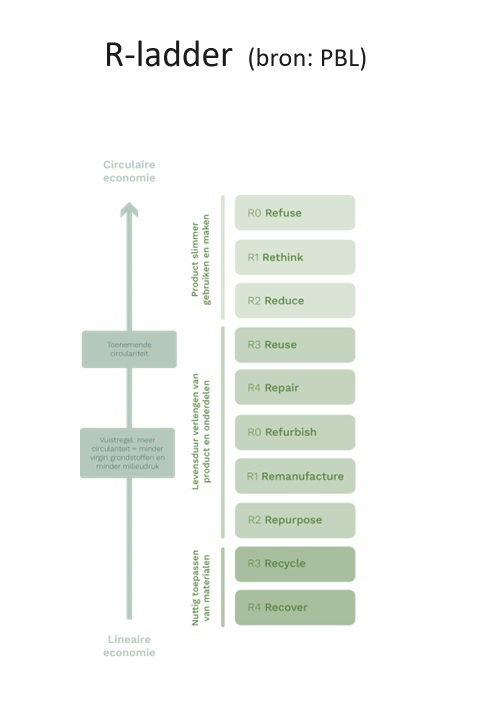 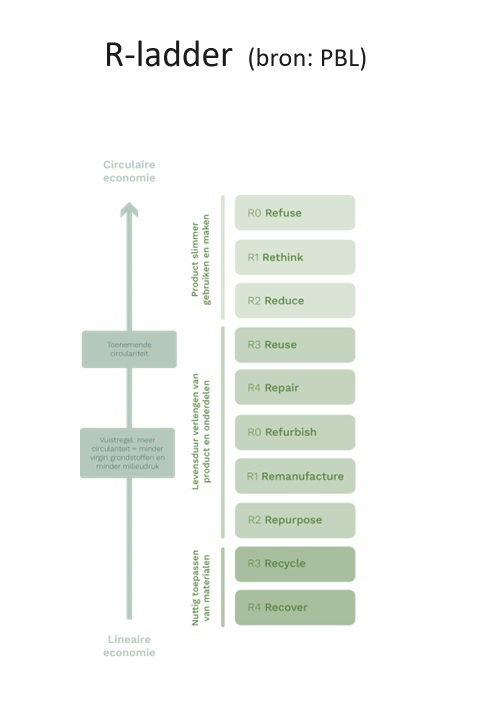 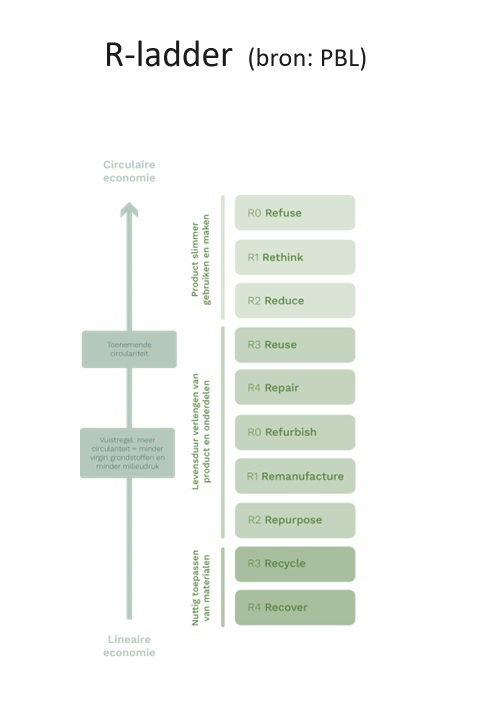 Er zijn heel veel modellen. 		Helpen die? Welke gebruik je?
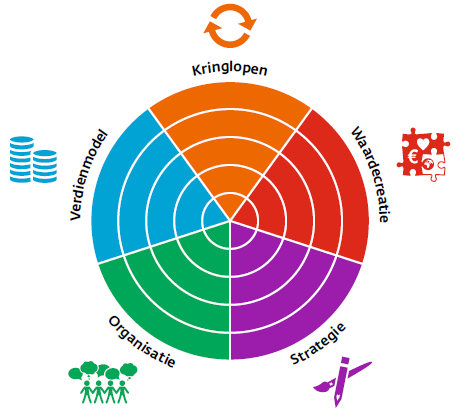 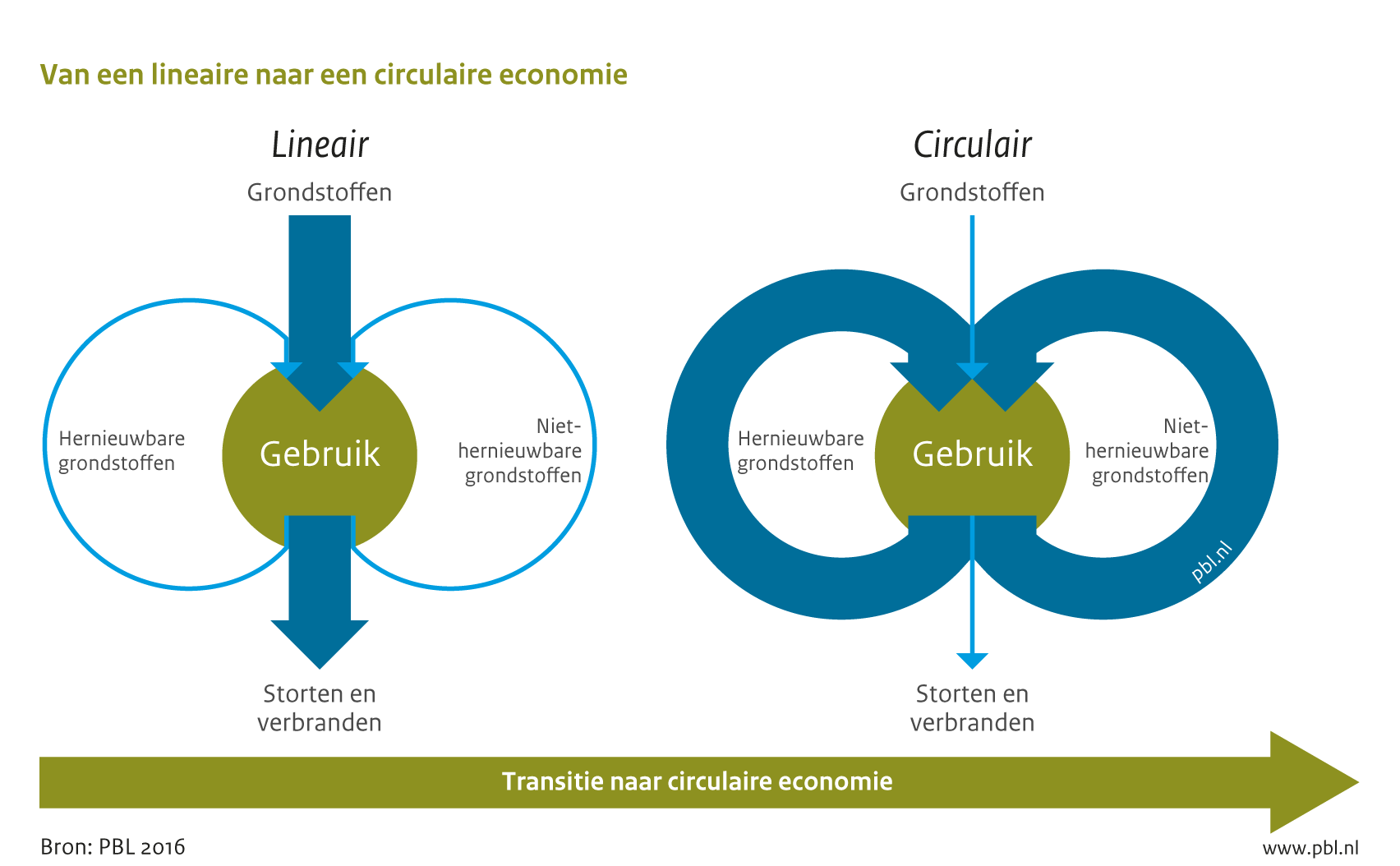 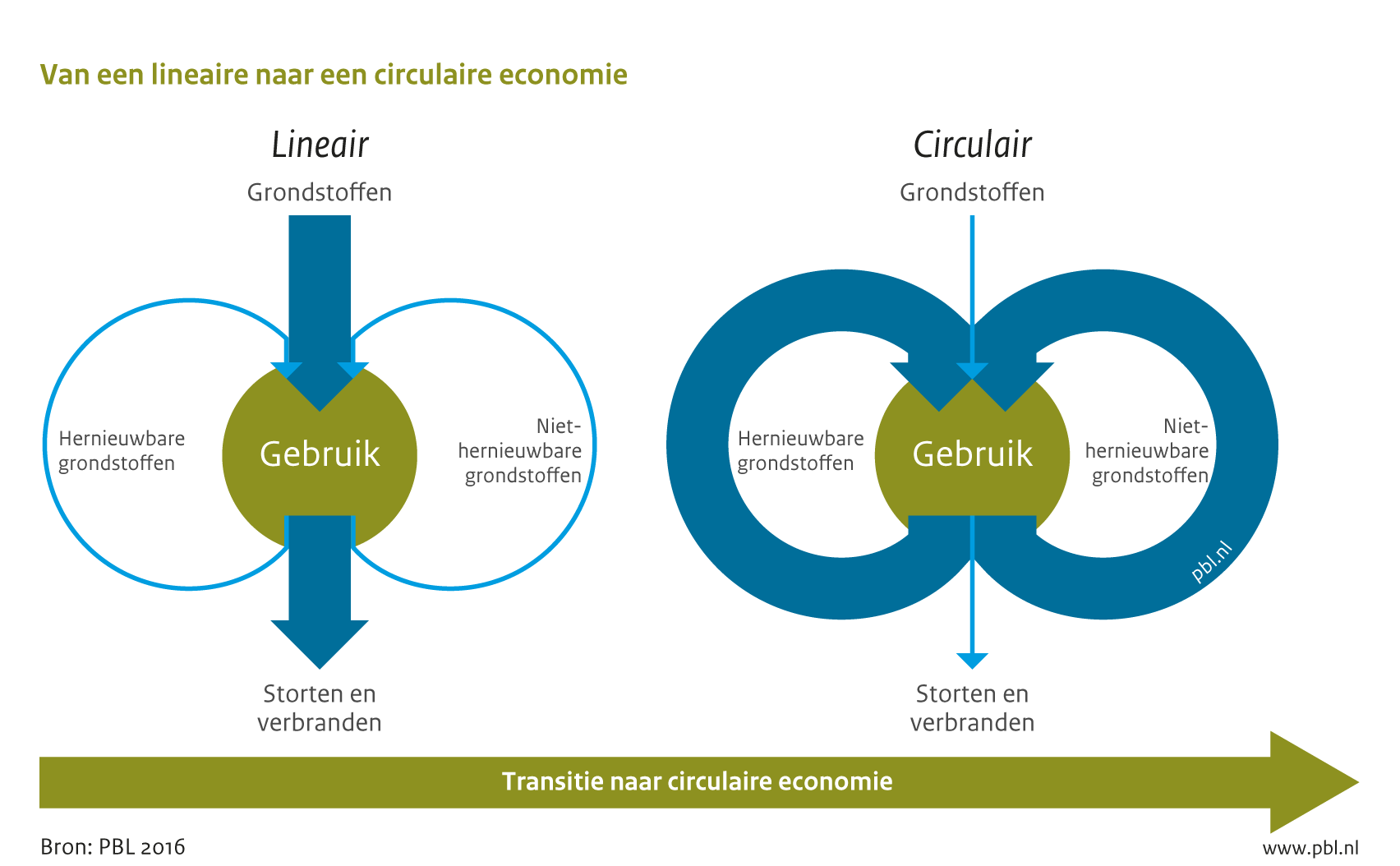 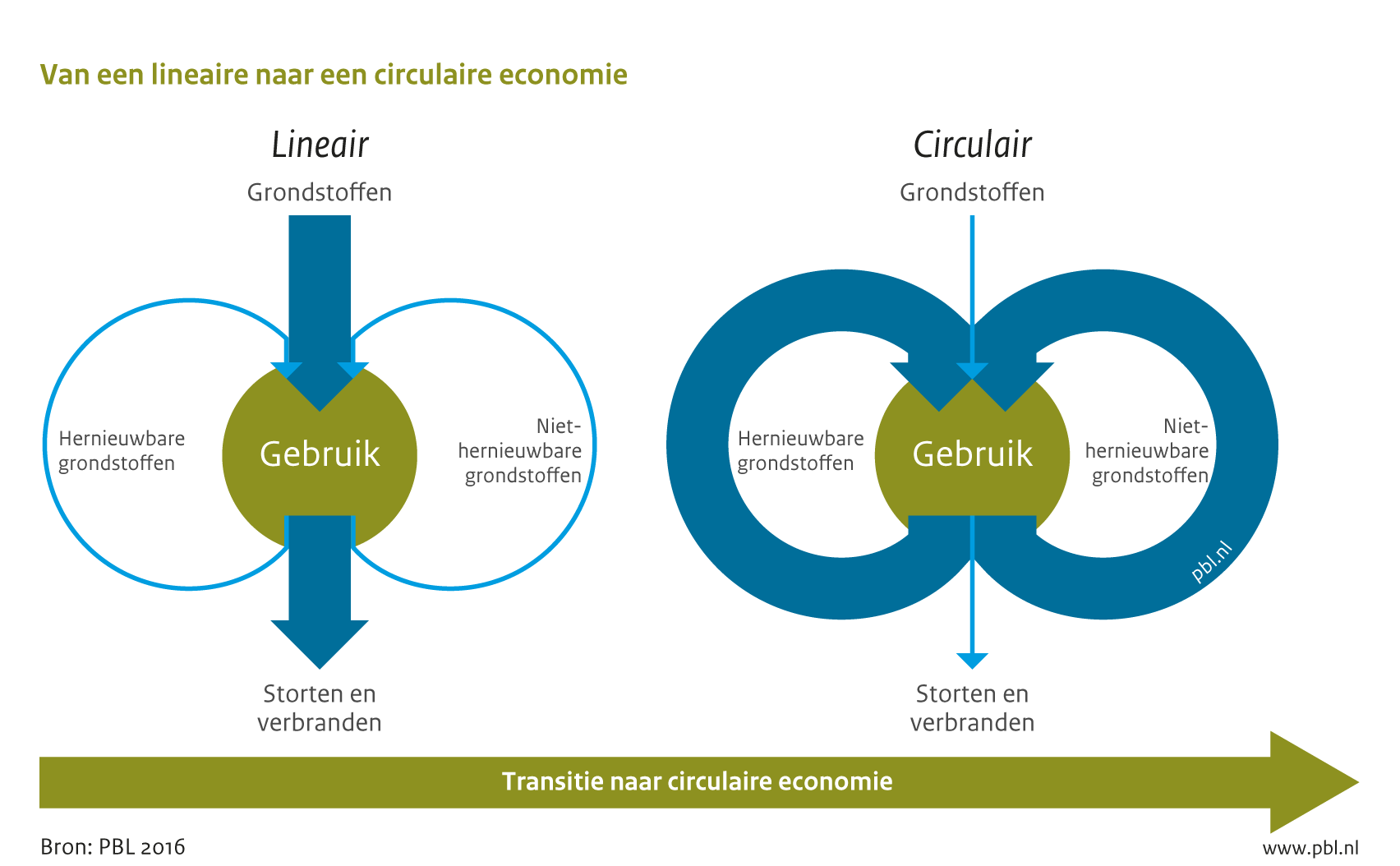 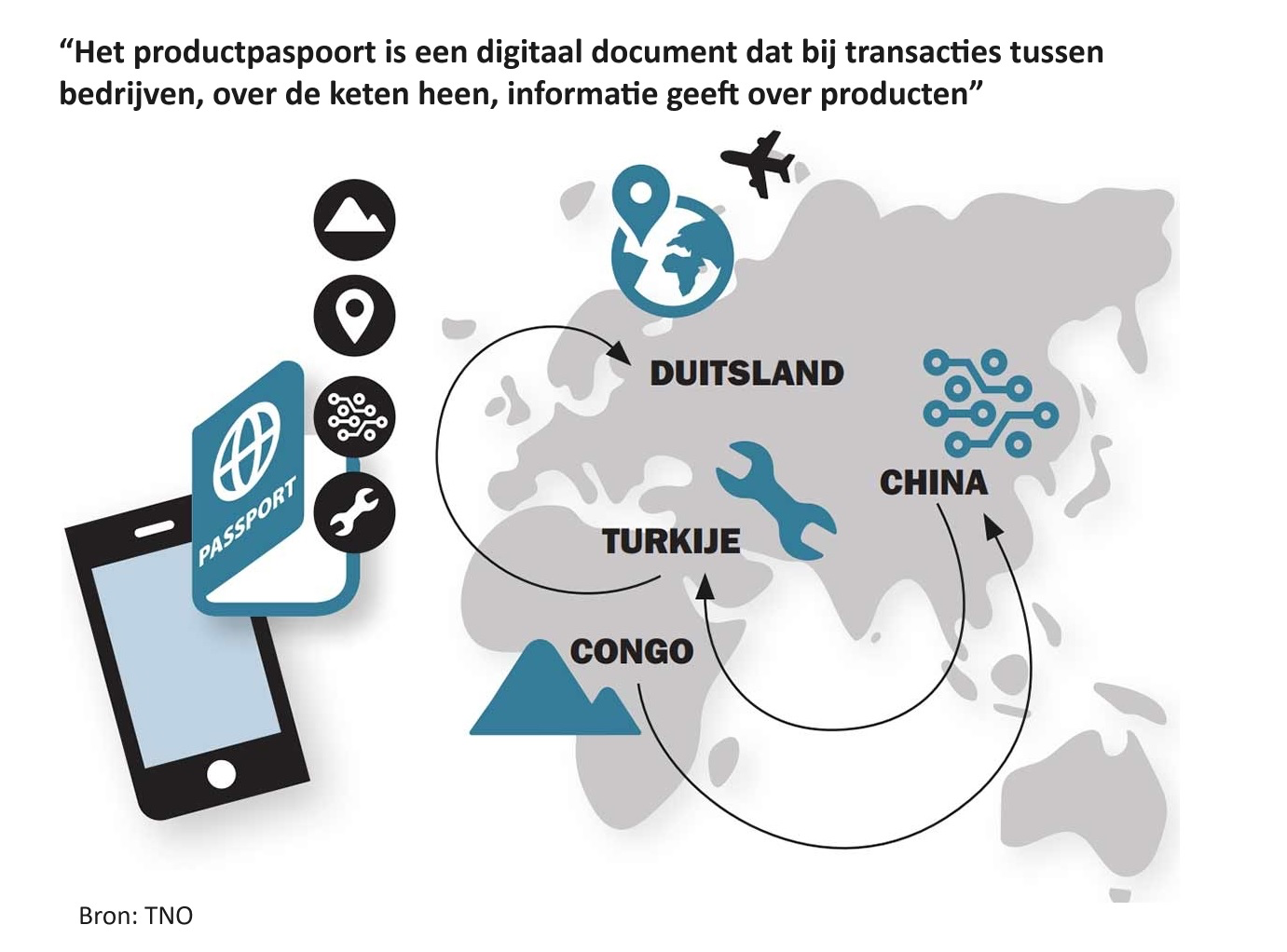 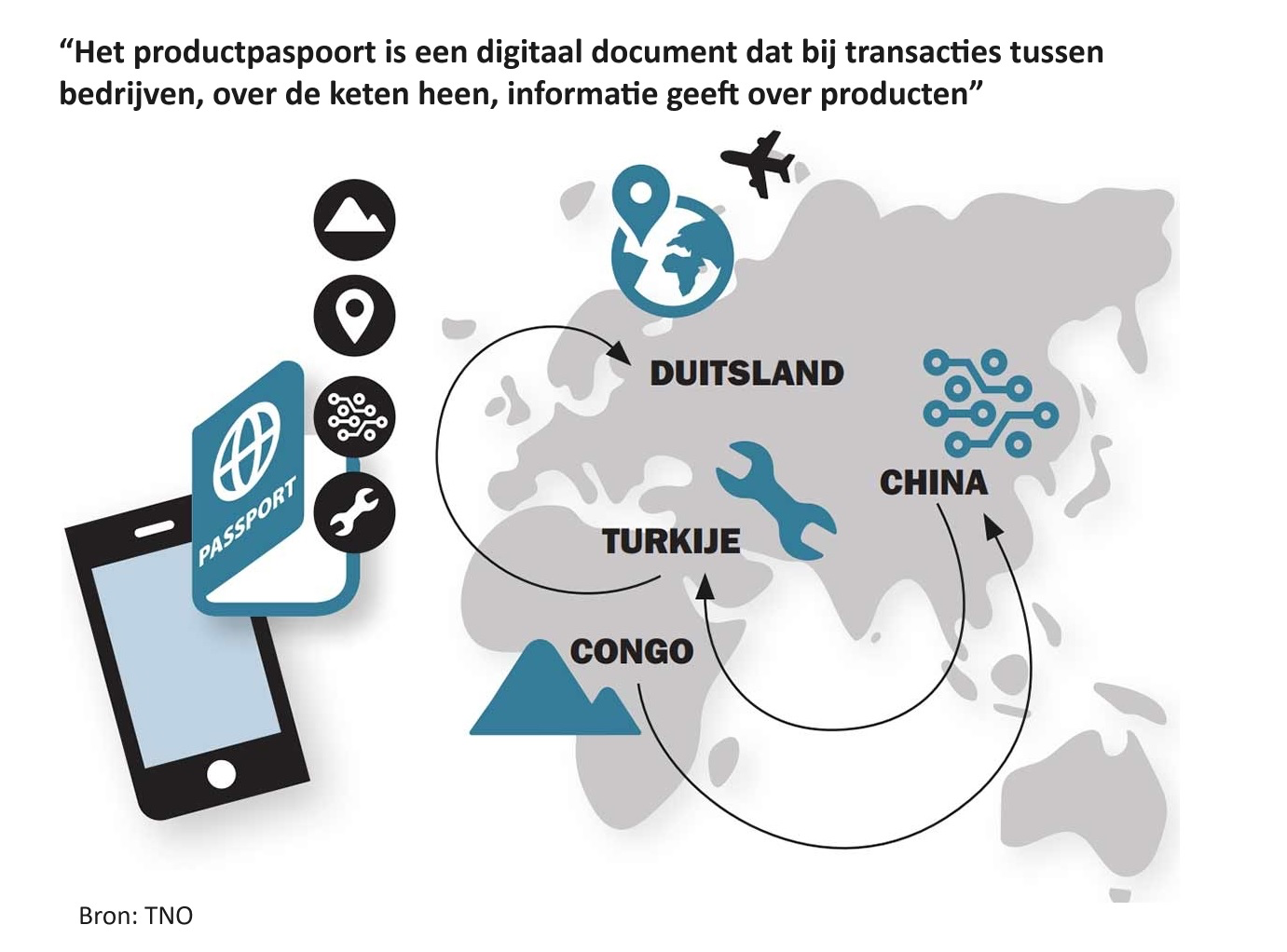 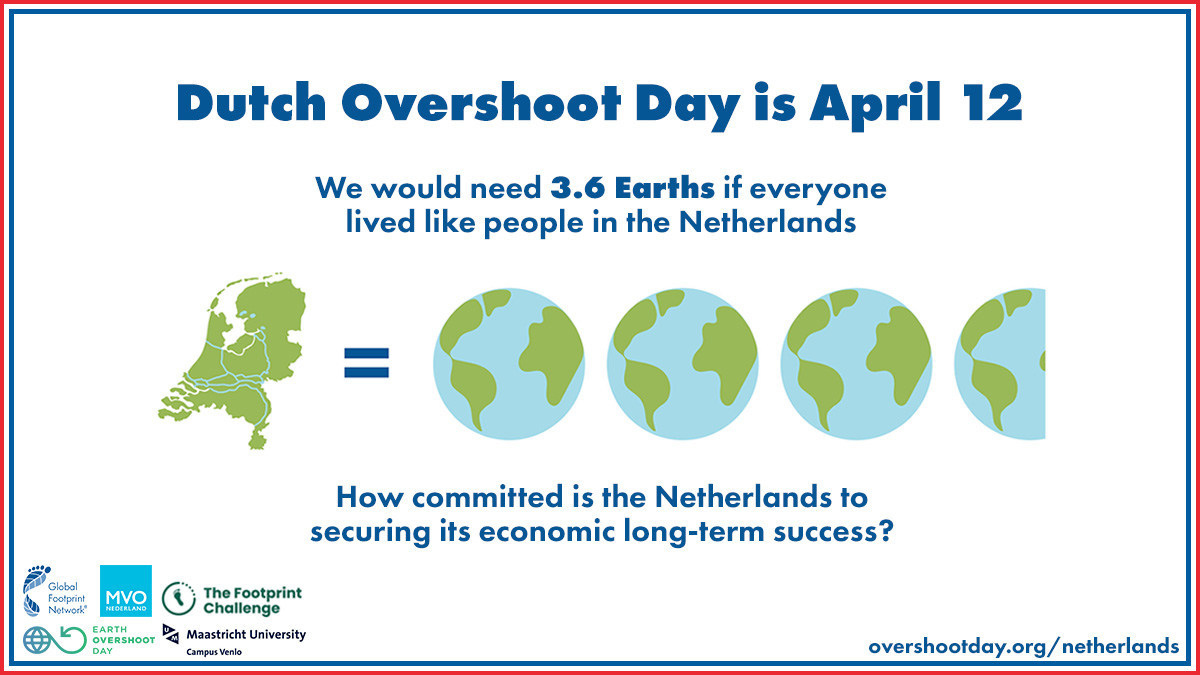 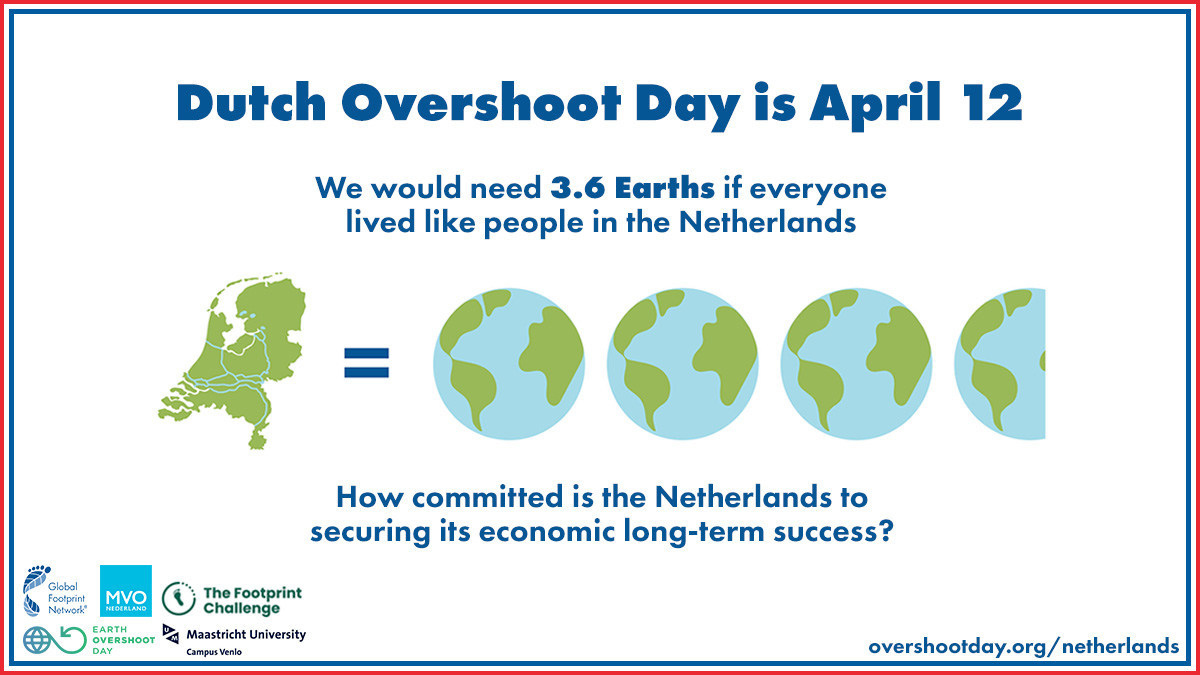 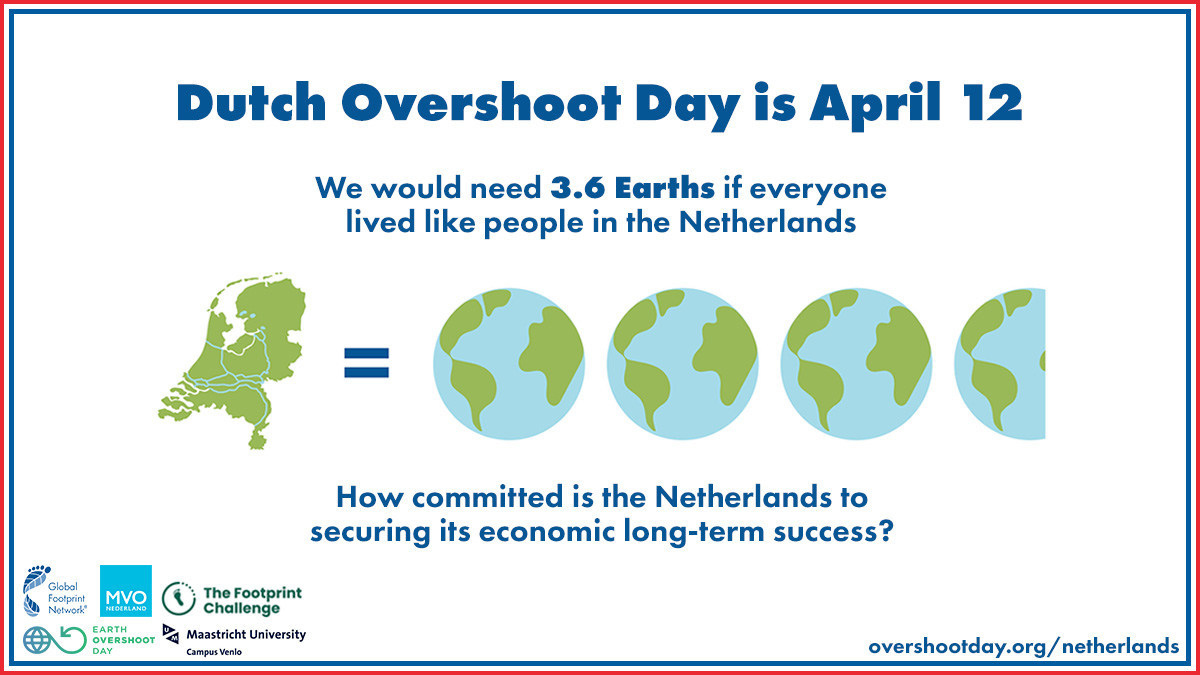 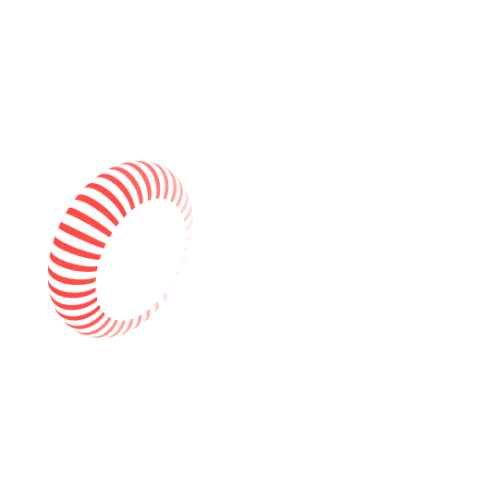 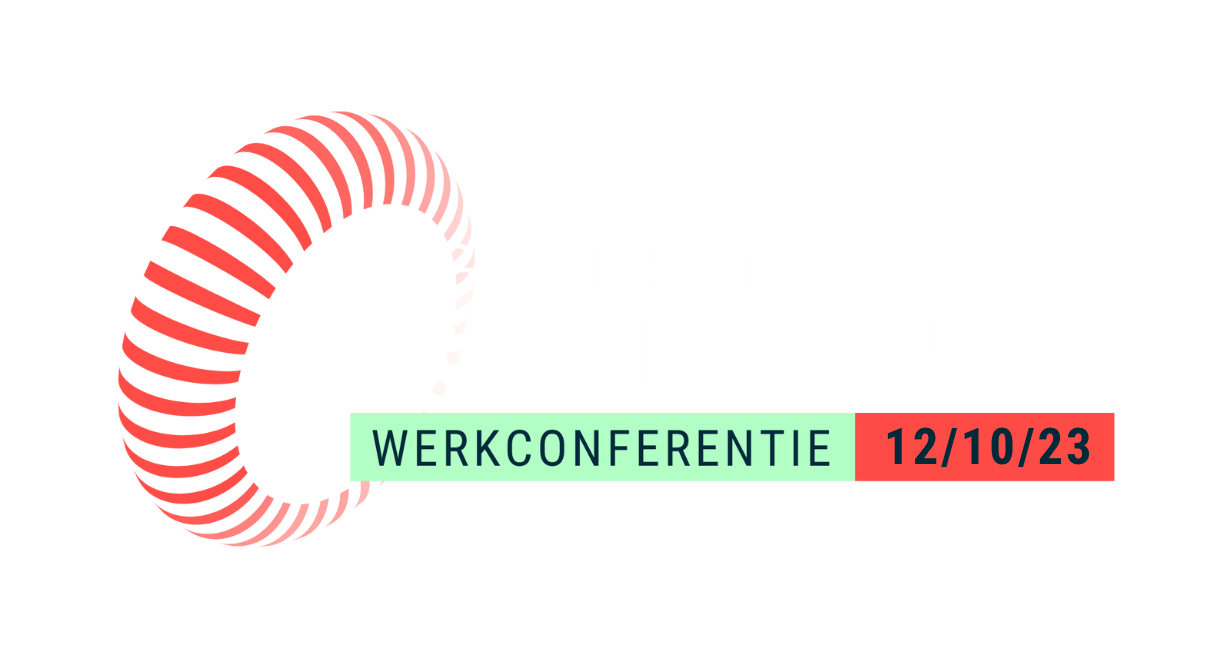 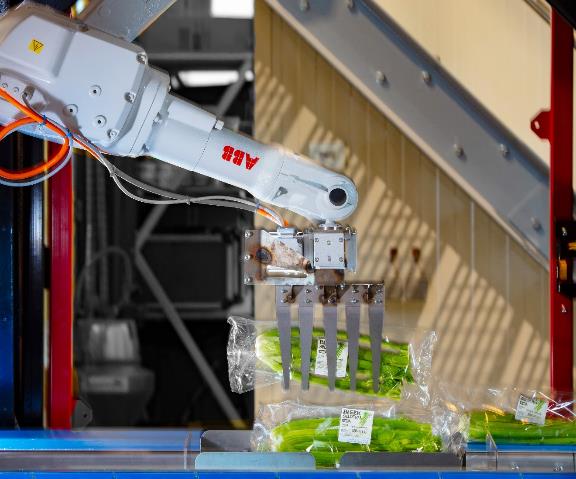 Reststromenhub Dutch Fresh Port (werksessie)


Gertjan Verstoep 
Programmamanager Dutch Fresh Port
12 oktober 2023
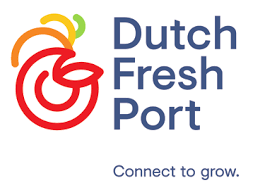 [Speaker Notes: DFP:  wereldspeler in groente en fruit dat willen we zo houden/ toekomst’proof’ maken. 
We maken onderdeel uit van greenPort WH, het tweede economische cluster van NL, 
DFP 6 miljard euro omzet / jaar 
Lees de ambitie van DFP; DFP blijft de slimste…..]
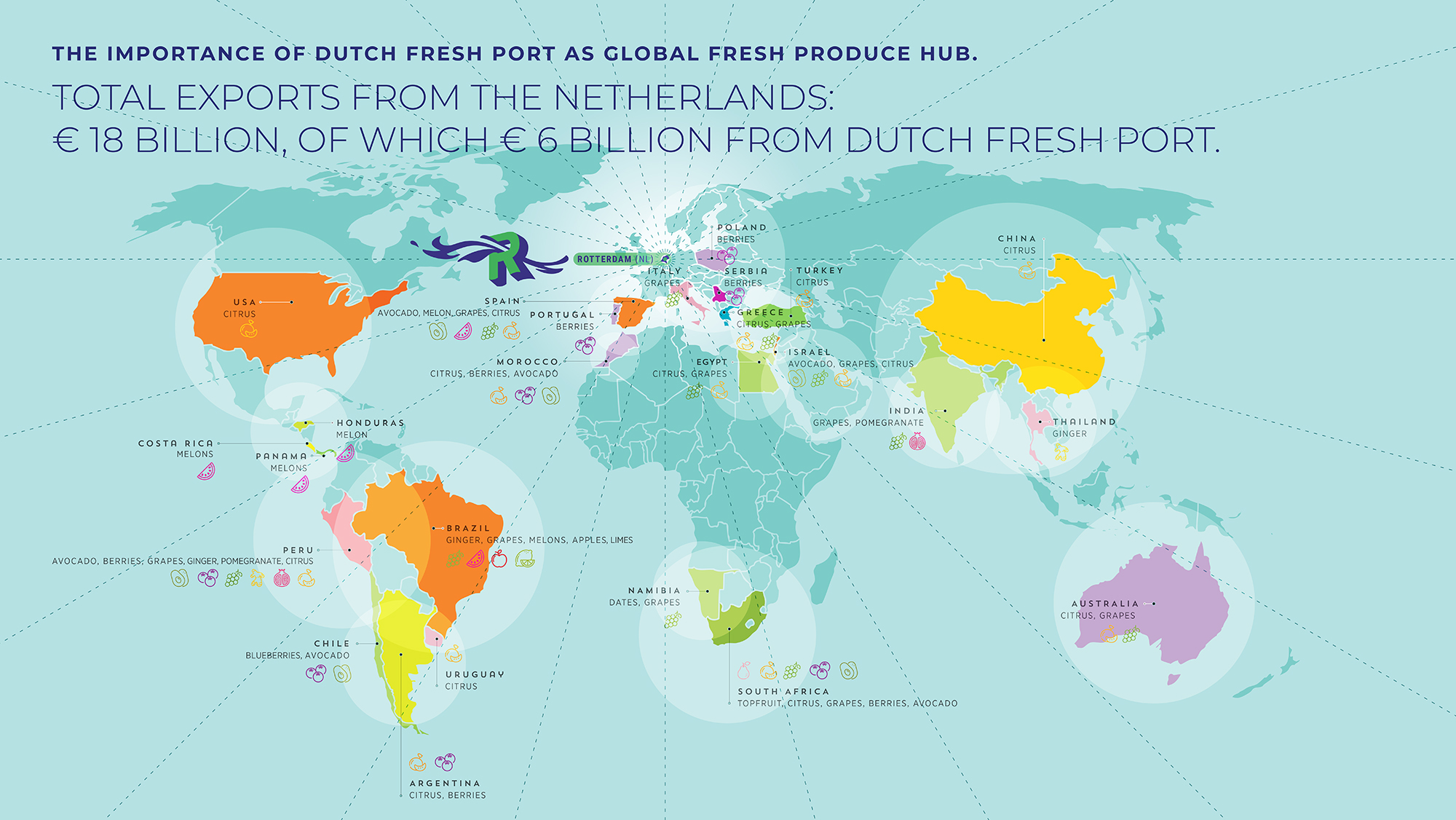 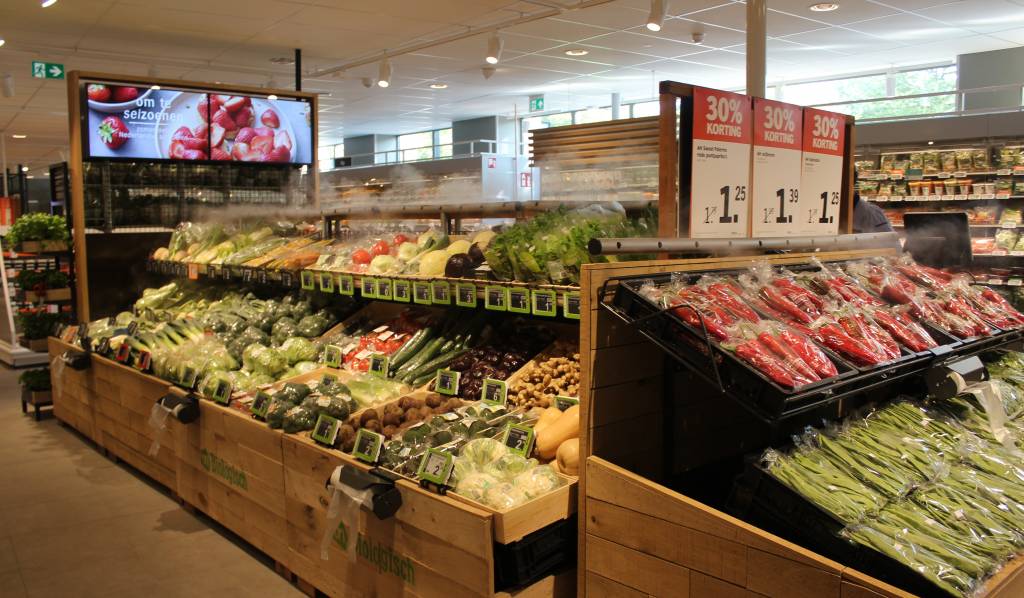 Tweede economische cluster van NL

Indirecte toegevoegde waarde
Mainport Rotterdam is 45 mld (350.000 fte)
Greenport West-Holland  12 mld (75.000 fte), Dutch Fresh Port 6 miljard euro omzet/jaar.
Schiphol 10 mld (90.000 fte)
Brainport 9 mld

- Magic mix (belang van GP WH, de teelt in combinatie met import ‘tropische vruchten’)
- Europees leider, export naar meer dan 50 Europese landen.
[Speaker Notes: De economische impact van DFP belichten, zie sheet.
De magic mix 
DFP mengt de teelt van het Westland met tropische vruchten wereldwijd ism Port of Rotterdam. We noemen dit de ‘magic mix’ voor met name de supermarkten in NL en export naar meer dan 50 Europese landen. Een goed voorbeeld hiervan zijn de verspakketten, kant en klaar bij de AH.

De Dutch Quality door kennis van verslogistiek staat wereldwijd hoog aangeschreven.]
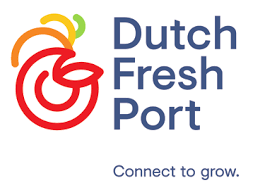 Comedian is een kunstwerk uit 2019, gemaakt door de Italiaanse kunstenaar Maurizio Cattelan. Het werk, waar drie uitvoeringen van gemaakt zijn, bestaat uit een verse banaan die met een stuk ducttape aan een muur bevestigd is.
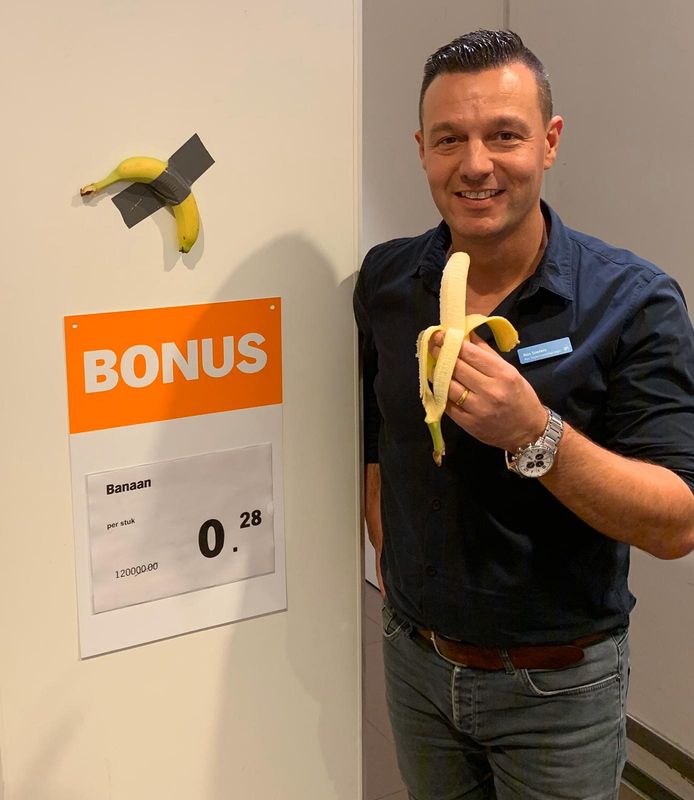 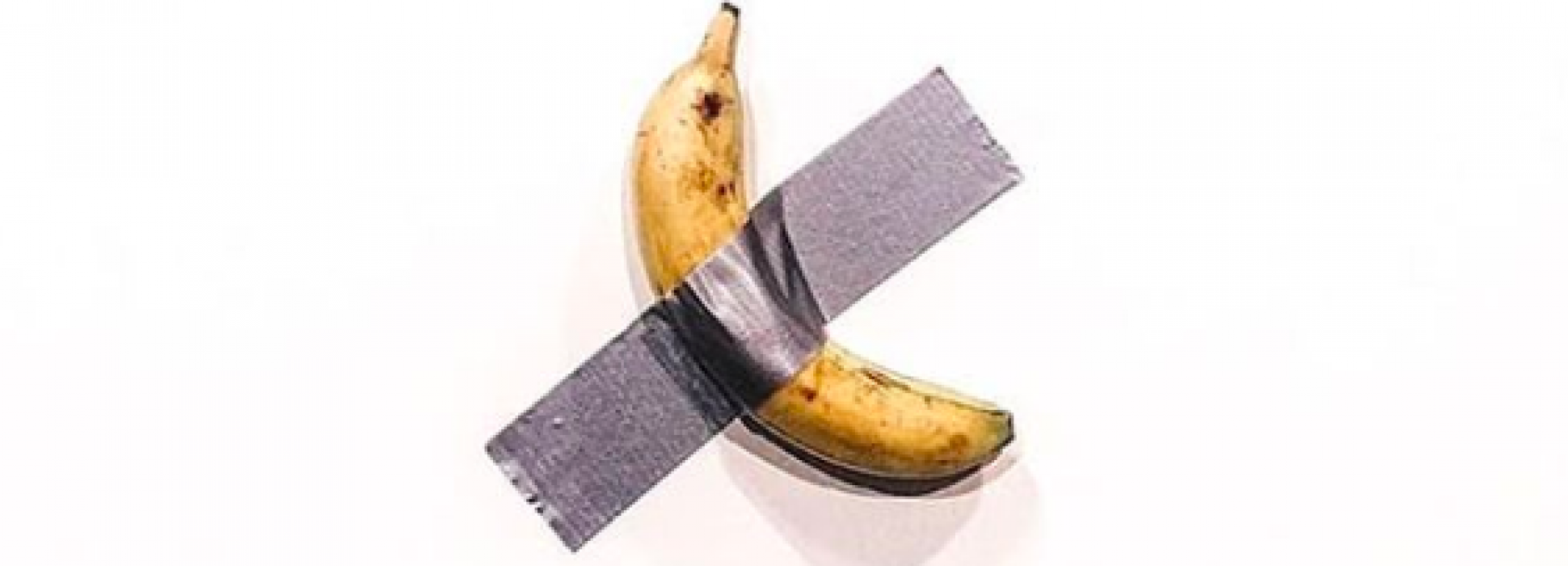 nu
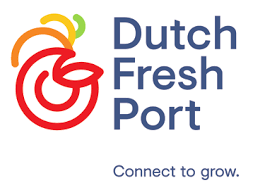 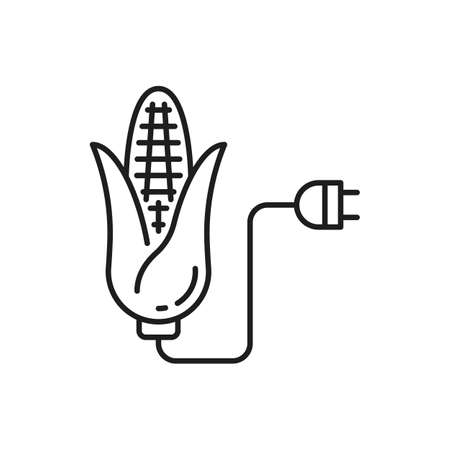 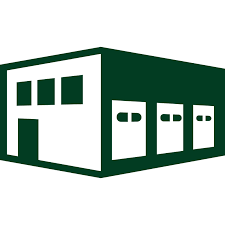 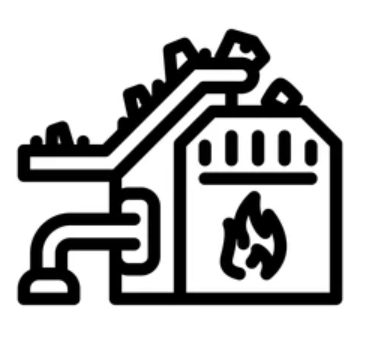 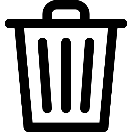 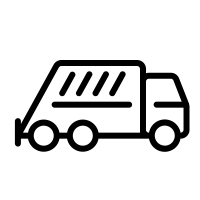 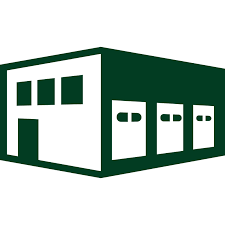 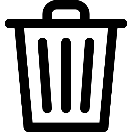 Verzamelen en bundelen   prioriteren   verwaarden  logistieke afhandeling
straks
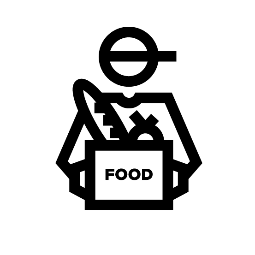 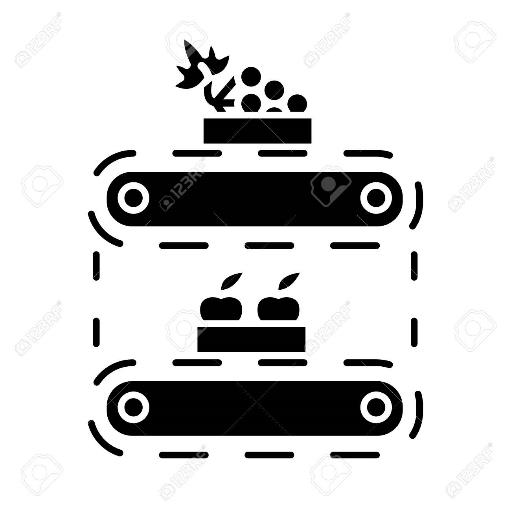 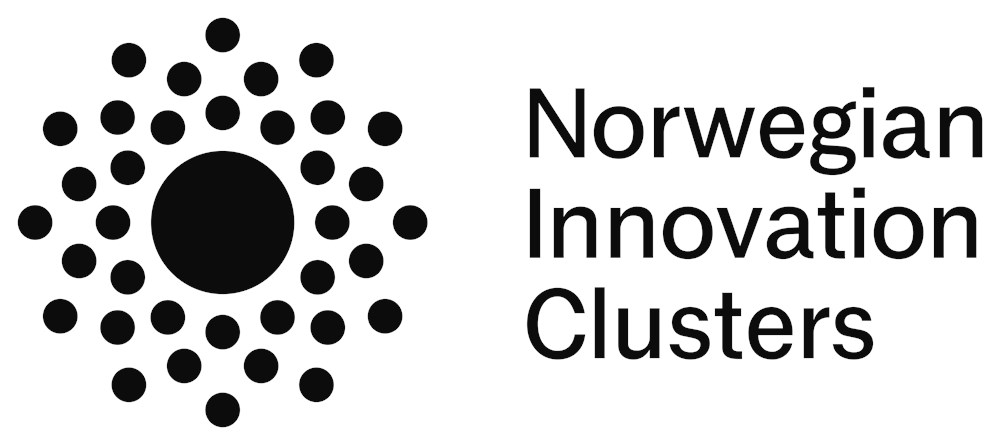 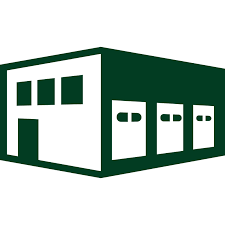 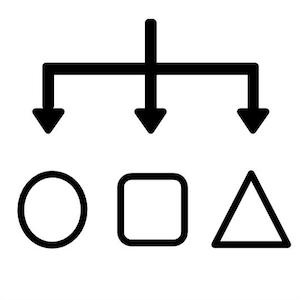 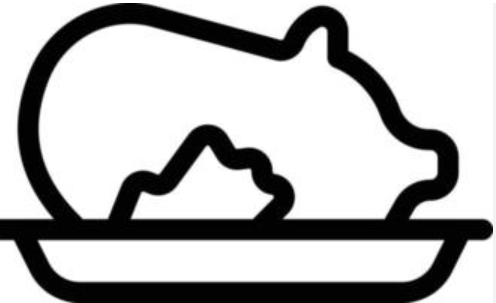 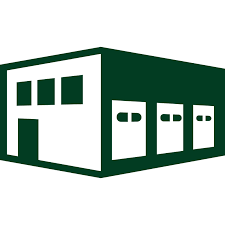 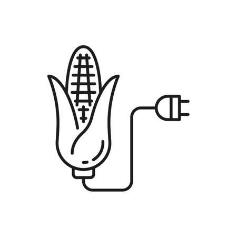 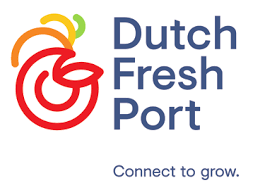 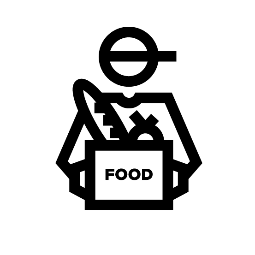 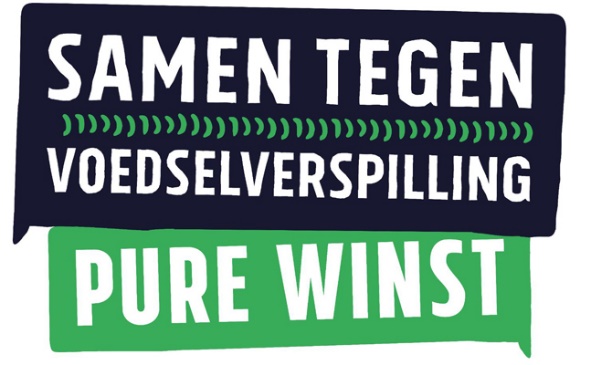 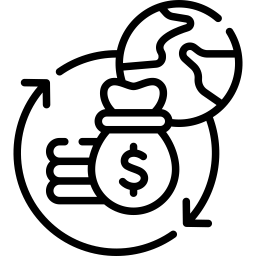 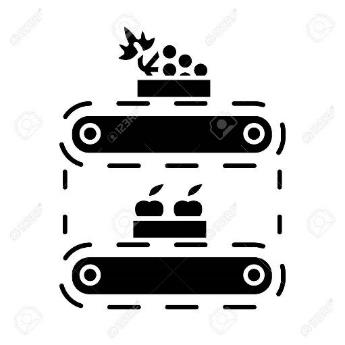 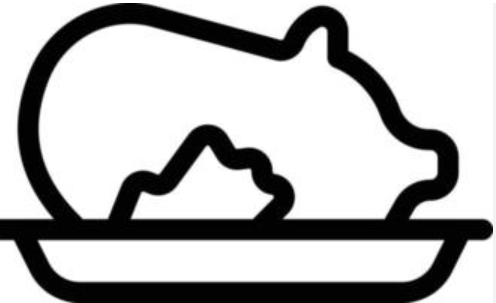 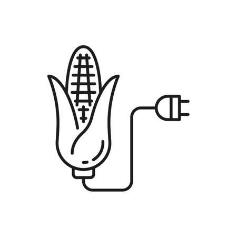 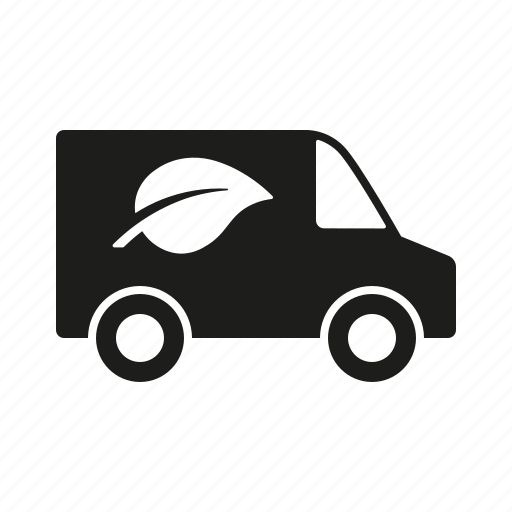 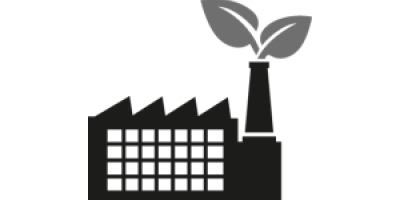 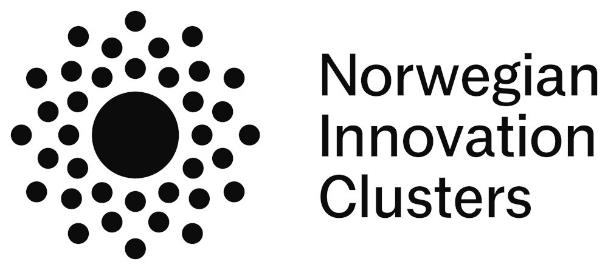 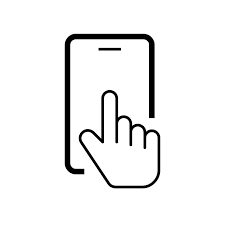 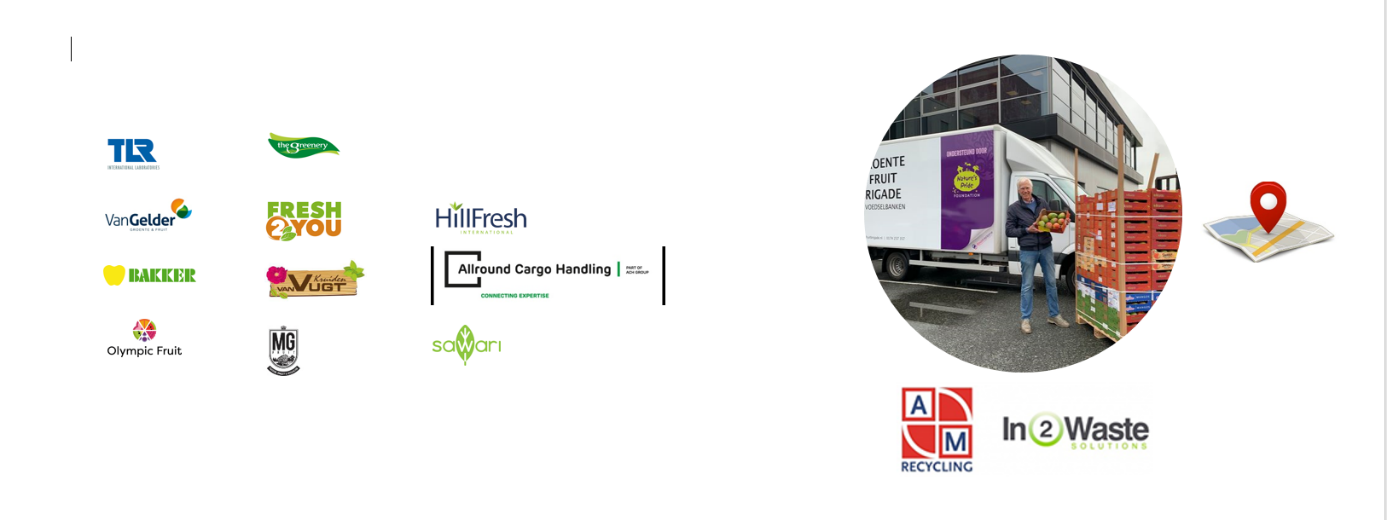 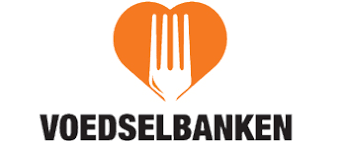 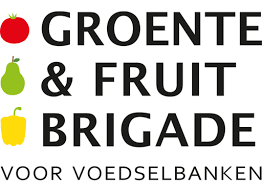 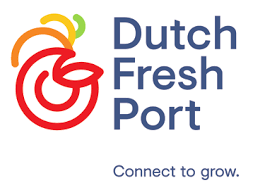 De vragen
Van afval naar grondstof (hoogwaardige verwaarding), ‘the next step!’
Wat is jullie kijk op het reststromenmodel van Dutch Fresh Port? Missen jullie iets? 
Wie zorgt voor de reststromen ophaal service ( ‘collectors functie’) (namen?)
Wie wordt de exploitant van de reststromenhub Dutch Fresh Port? (onderbouwing in kernwoorden, namen?) 
Wat zijn de (logistieke) succesfactoren achter een goed werkende reststromenhub Dutch Fresh Port? Hoe kan logistiek het verschil maken?
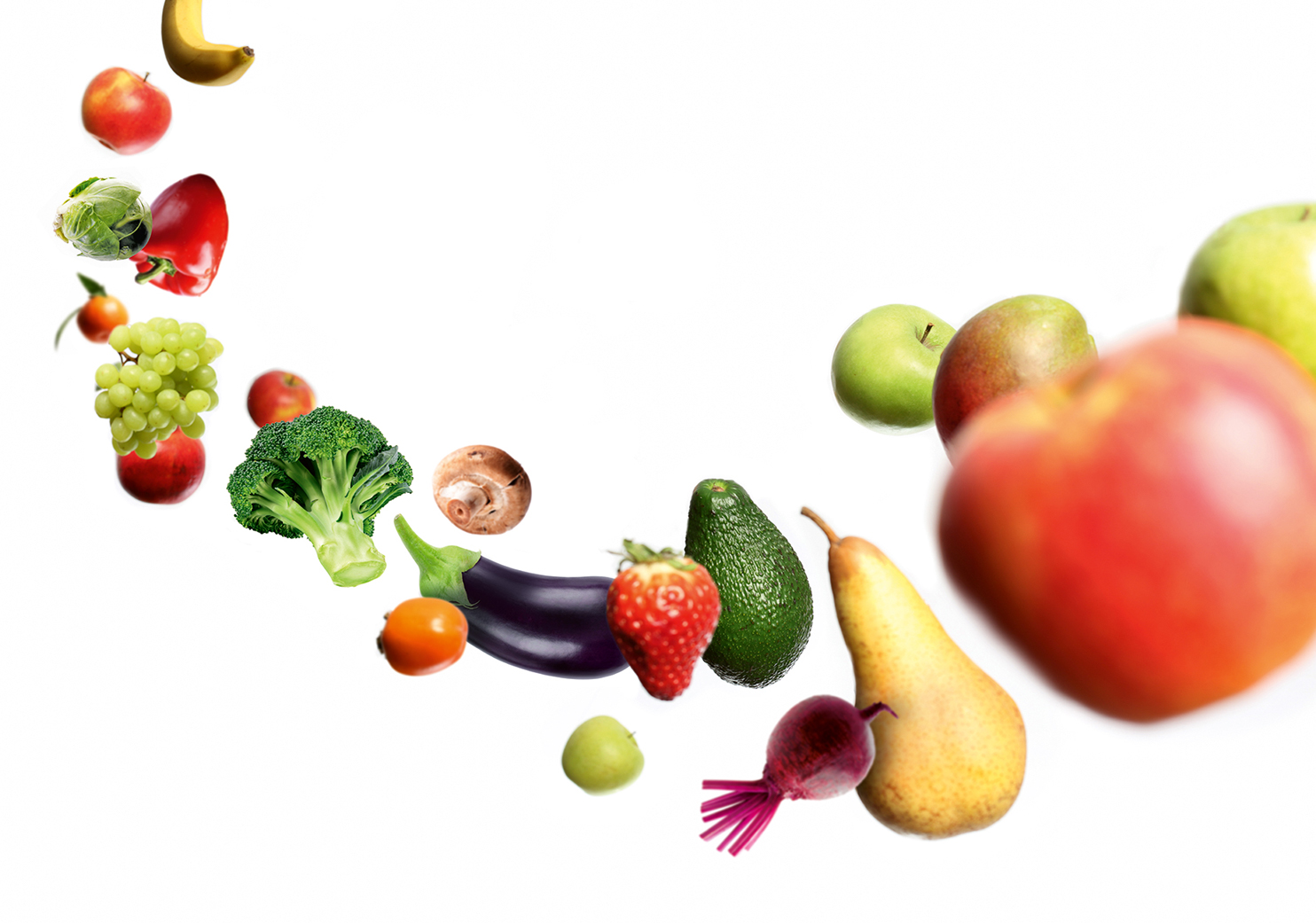 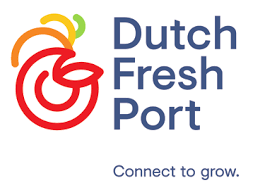 Aan de slag!
[Speaker Notes: Dank voor jullie aandacht.]
Voorwaarden voor de volgende stap
Product
Proces
Samenwerking
Eindgebruikers
Logistiek
Onderzoek
Beleid/regelgeving
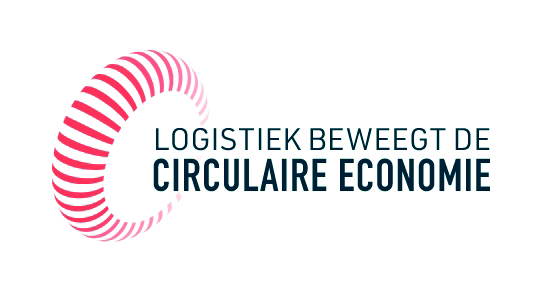 Wat gebeurt er als we de voorwaarden niet ingevuld hebben/krijgen?
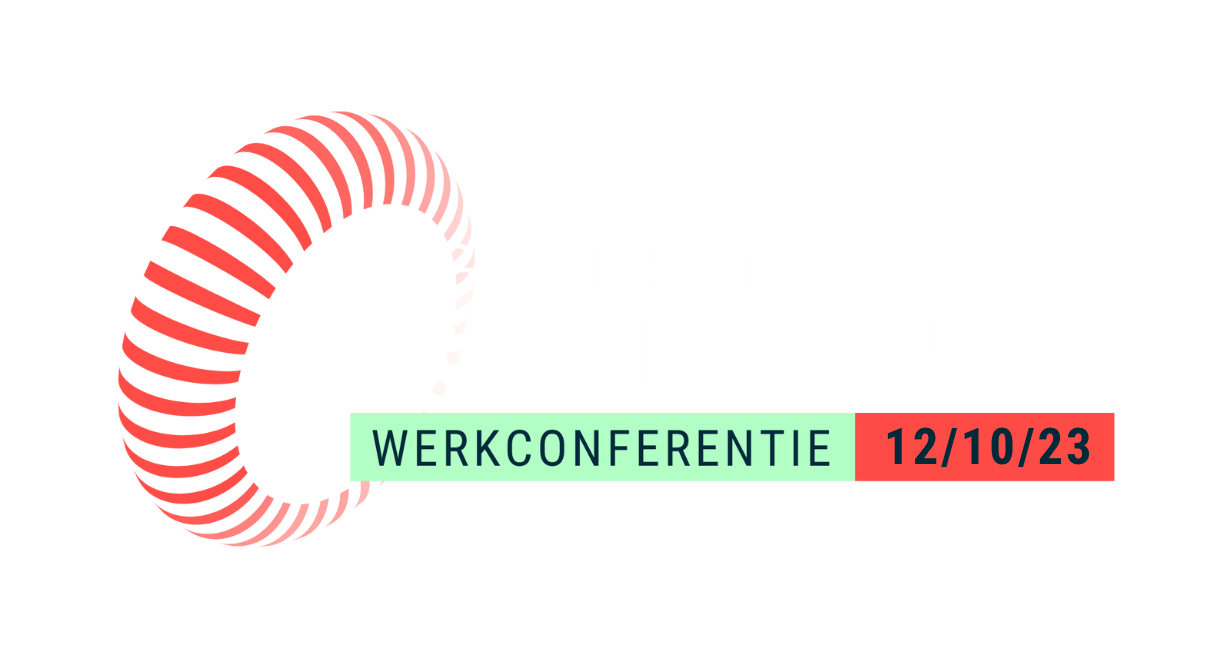 Lunchtijd!
Bring your own of 
haal lunch bij een horecapunt in de HvA 
of omgeving Wibautstraat 


Om 13:00 uur gaan we verder in 
Gerard van Haarlemzaal (JMH 00E01)
Begane grond (voorbij de liften)
Lectorenplatorm 
Logitimo
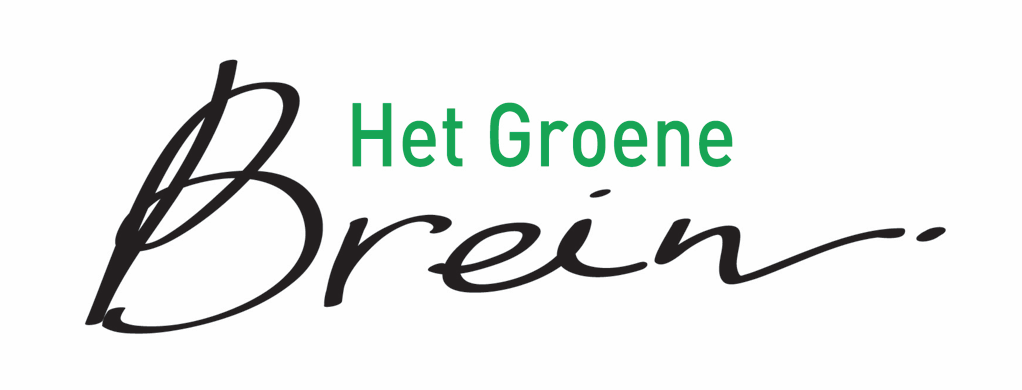 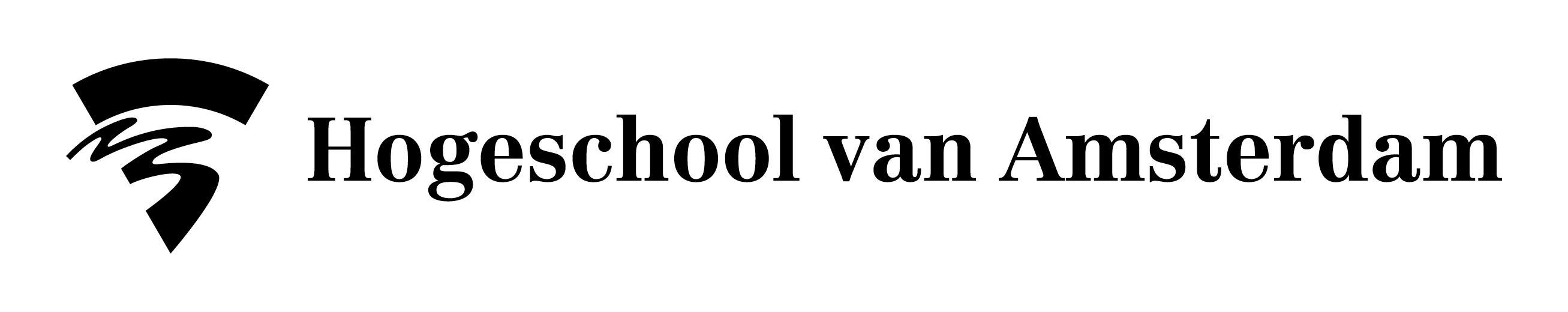 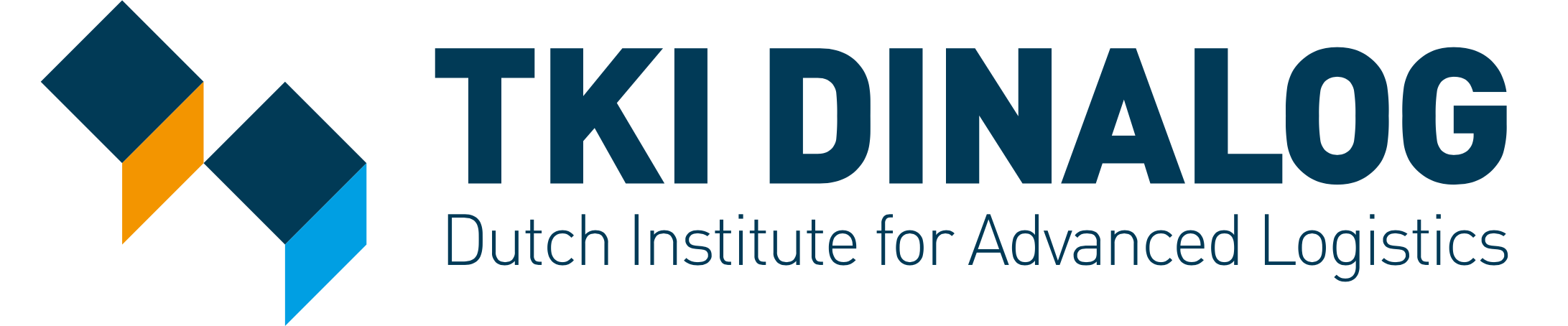 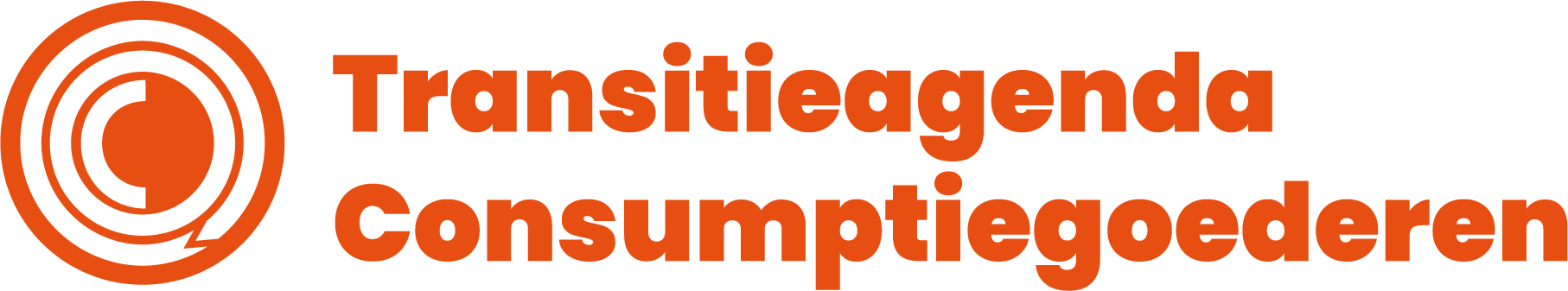 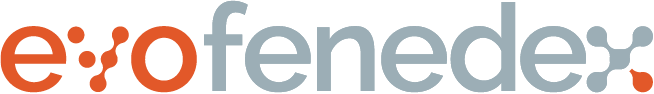 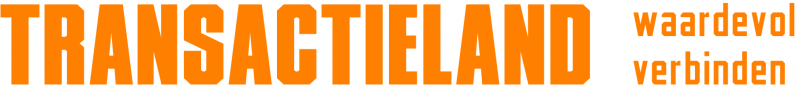